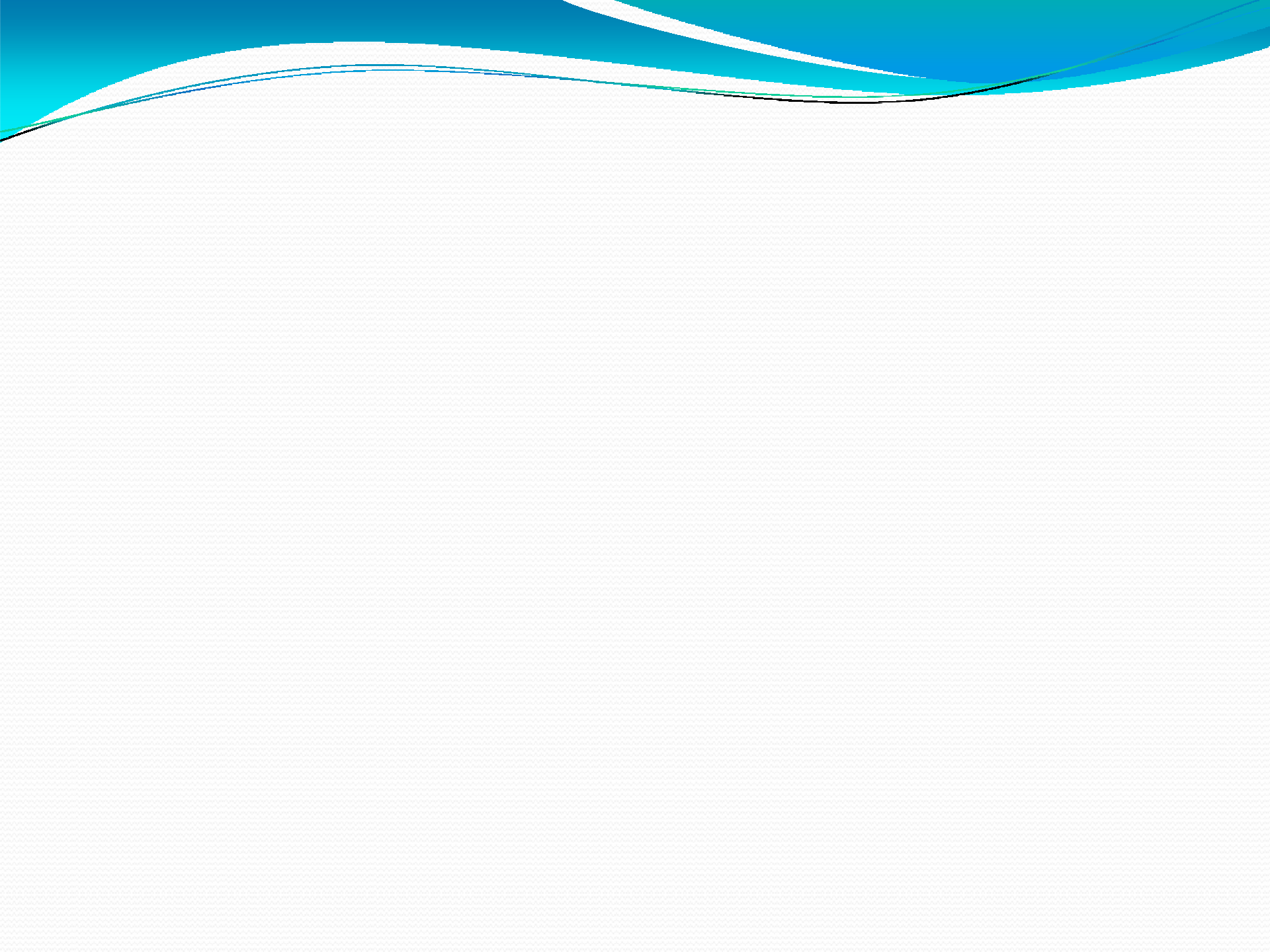 Муниципальное бюджетное дошкольное образовательное учреждение Шербакульского муниципального района Омской области «Детский сад «Буратино»
«След человека на Екатеринославской земле».
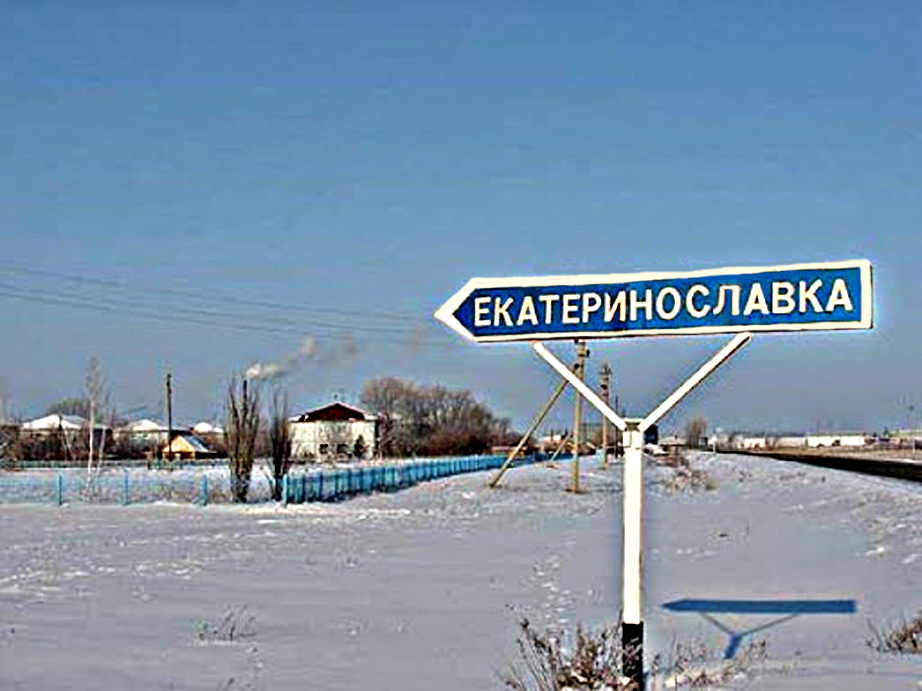 Подготовил воспитатель высшей квалификационной категории:                                                                                                                                                                        Зуб  Людмила  Николаевна
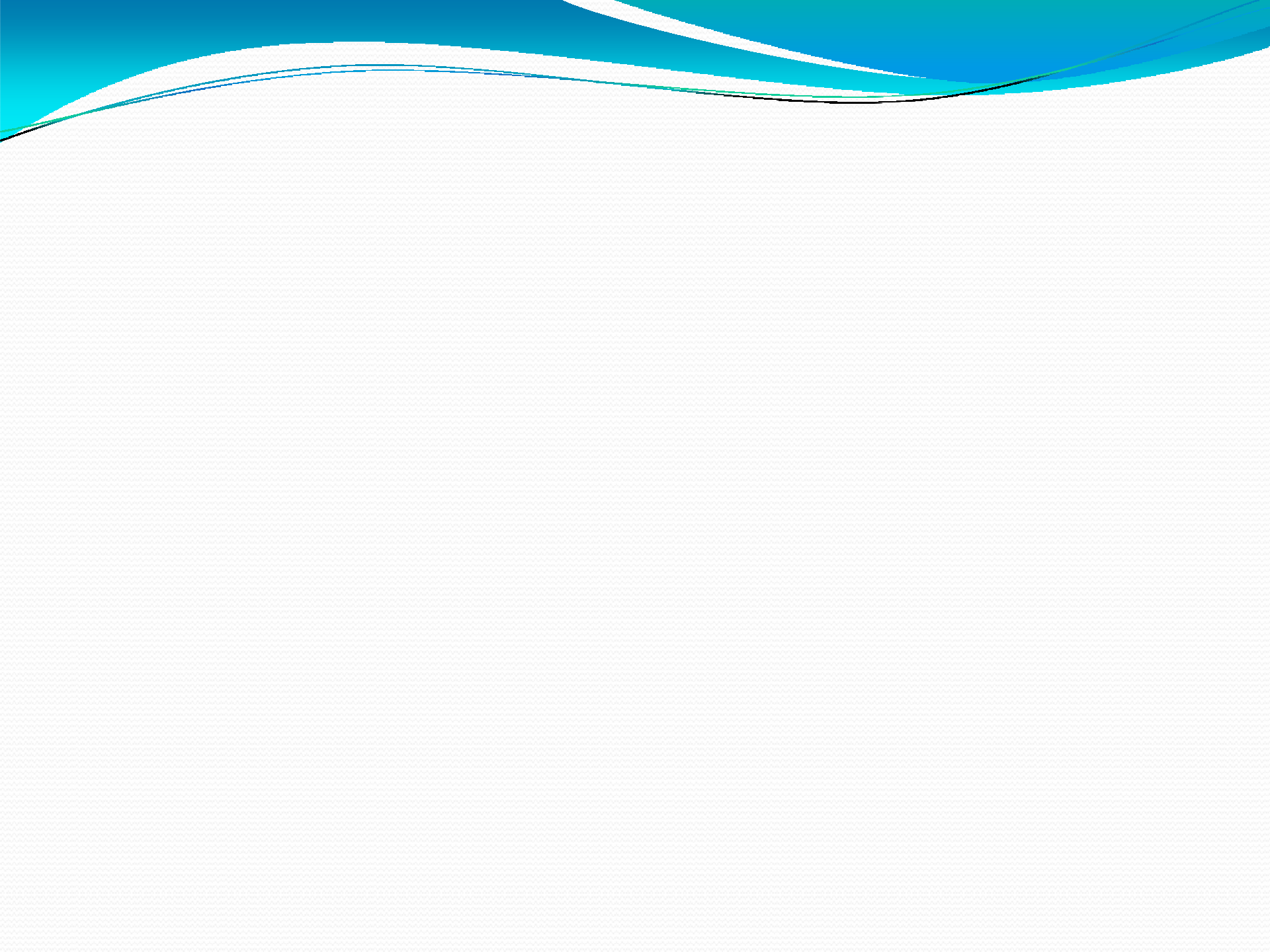 Флаг Екатеринославки
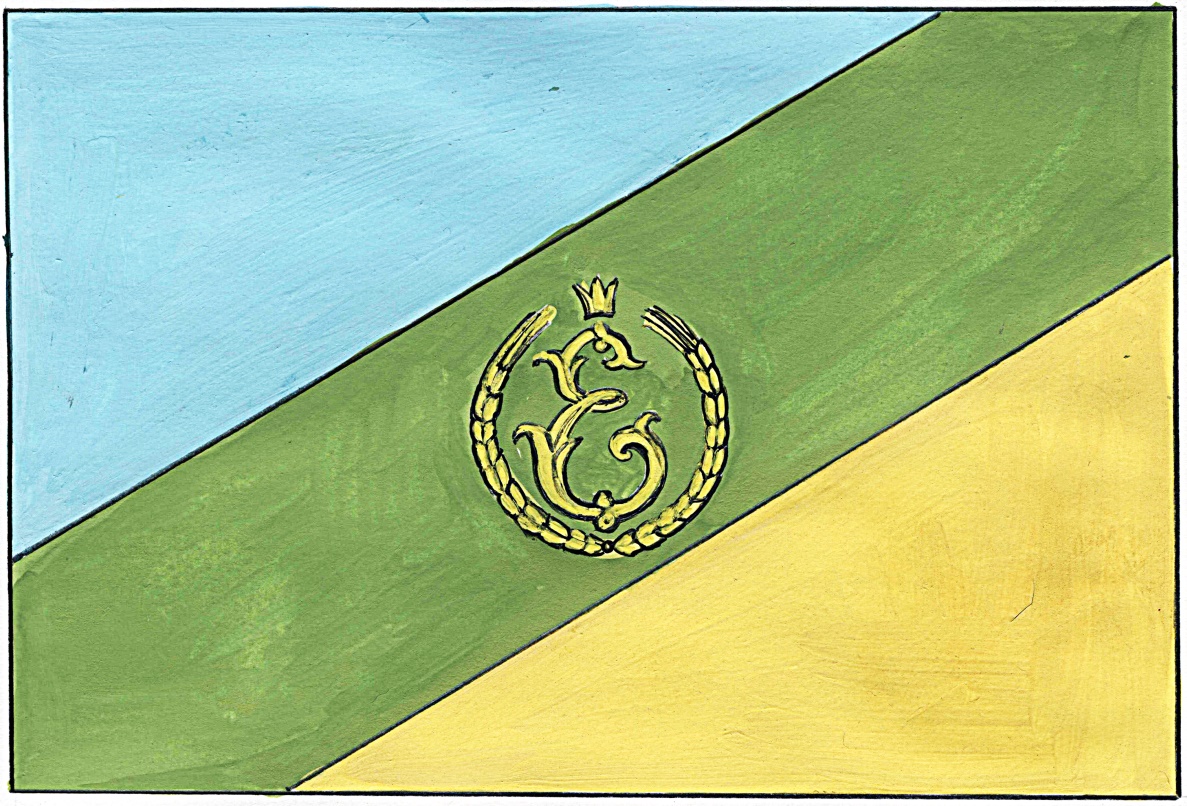 Герб Екатеринославки
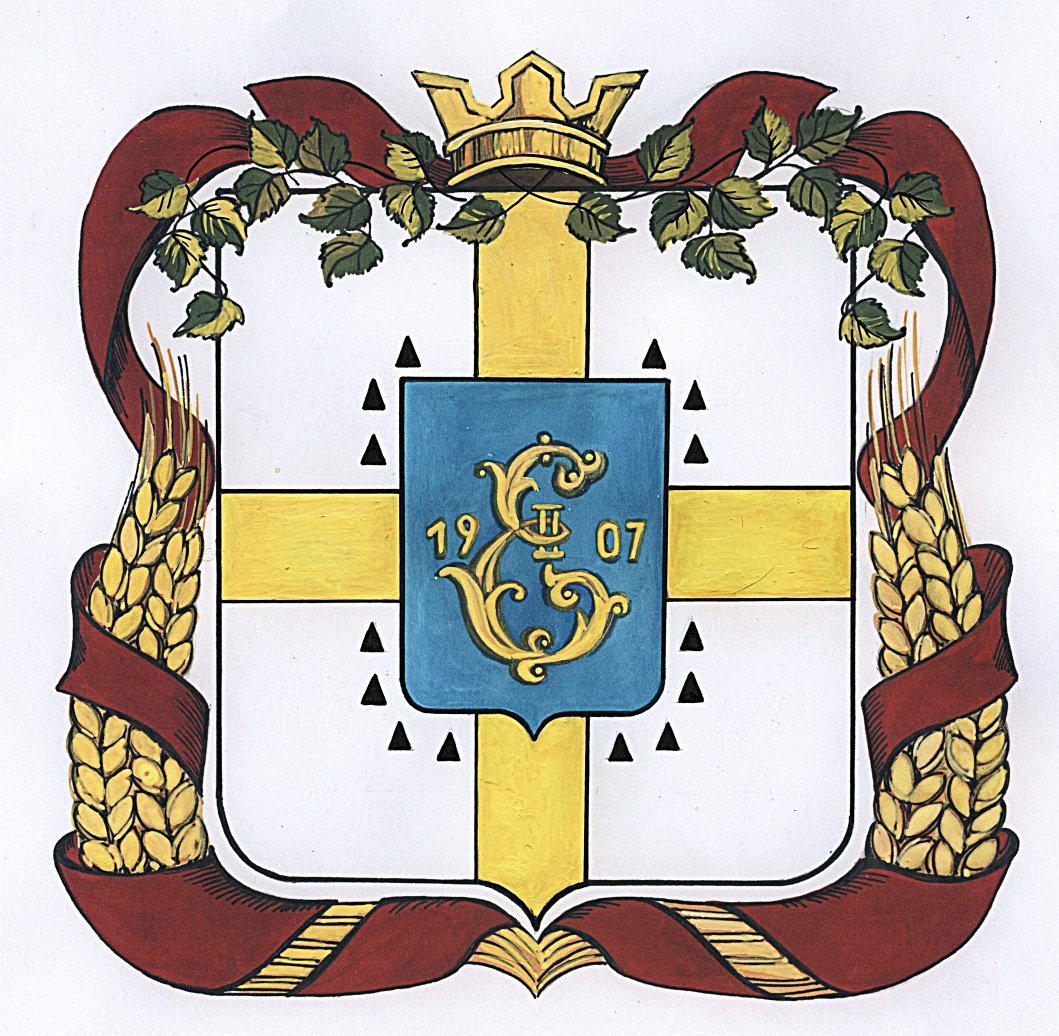 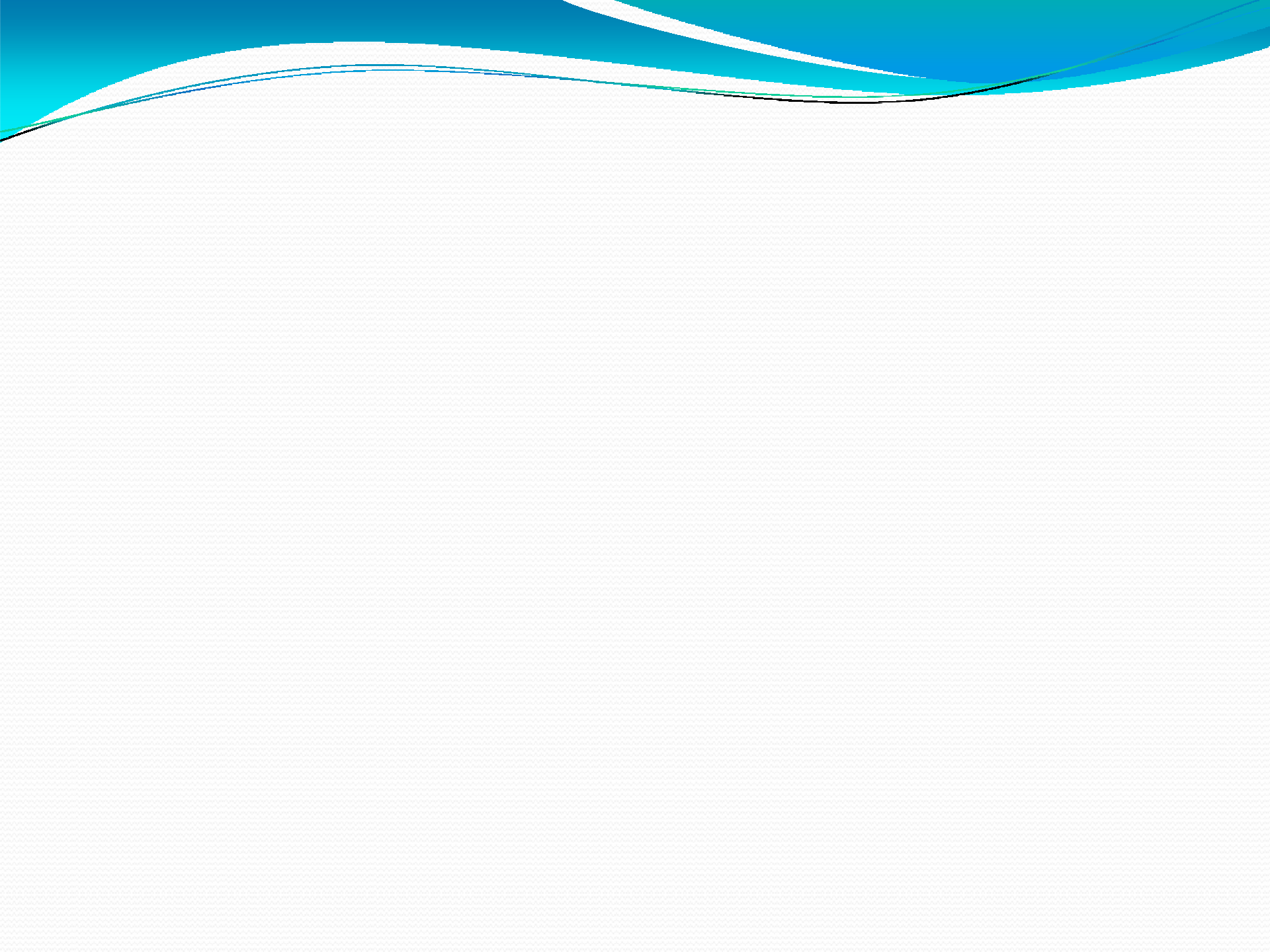 Мемориальная доска первым переселенцам, основавшим в 1907 году с.Екатеринославка
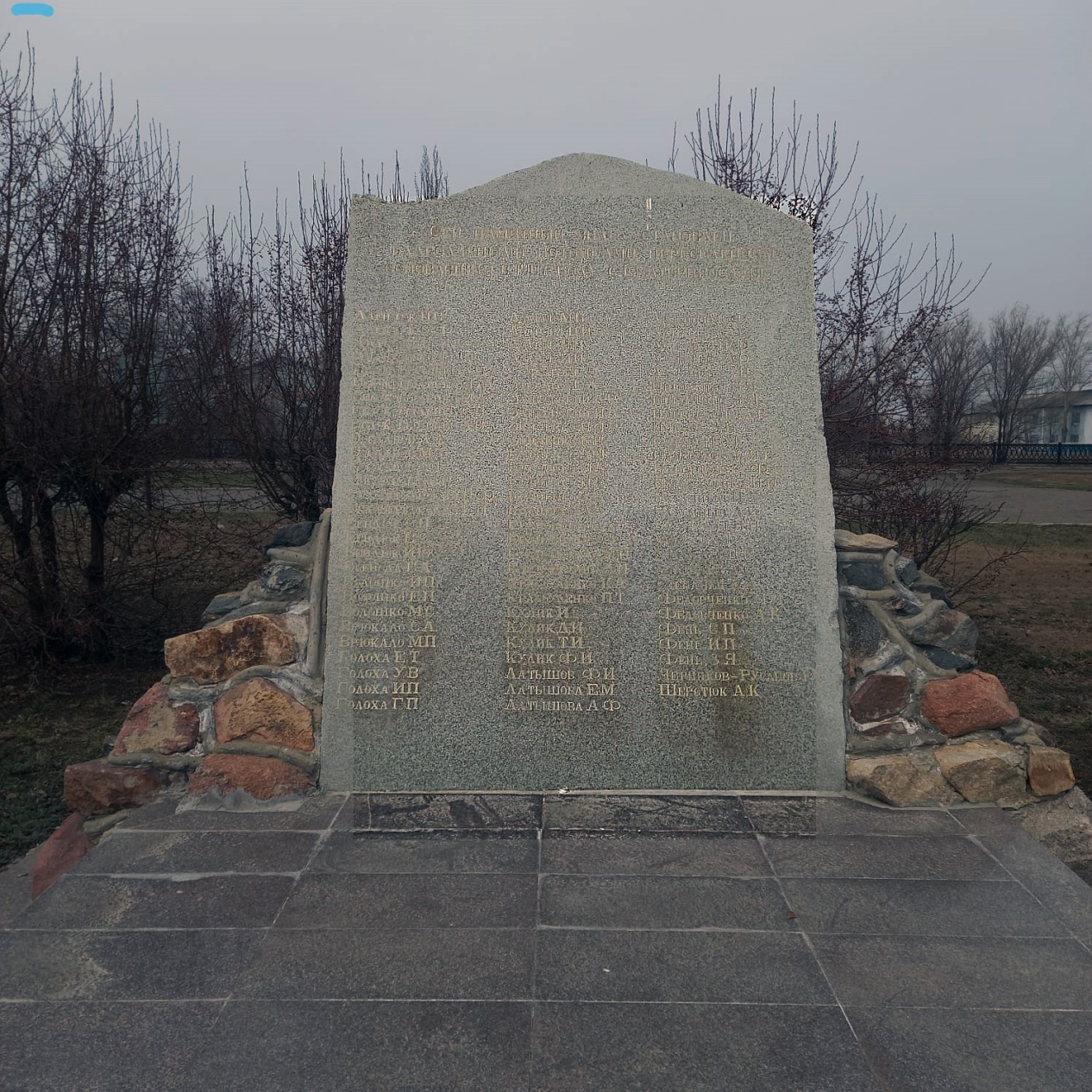 Экскурсия в музей села «Целинники земли Екатеринославской»
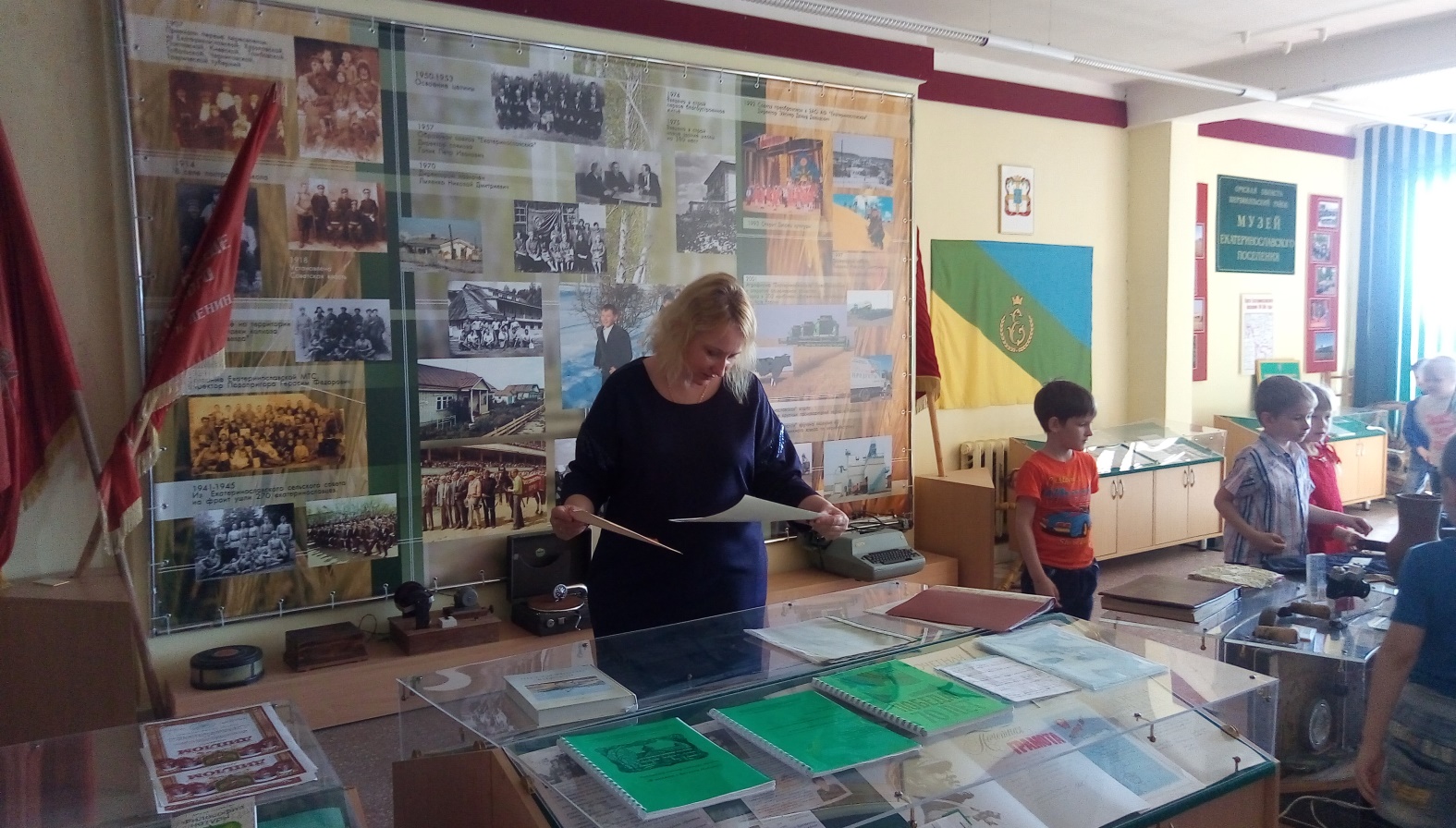 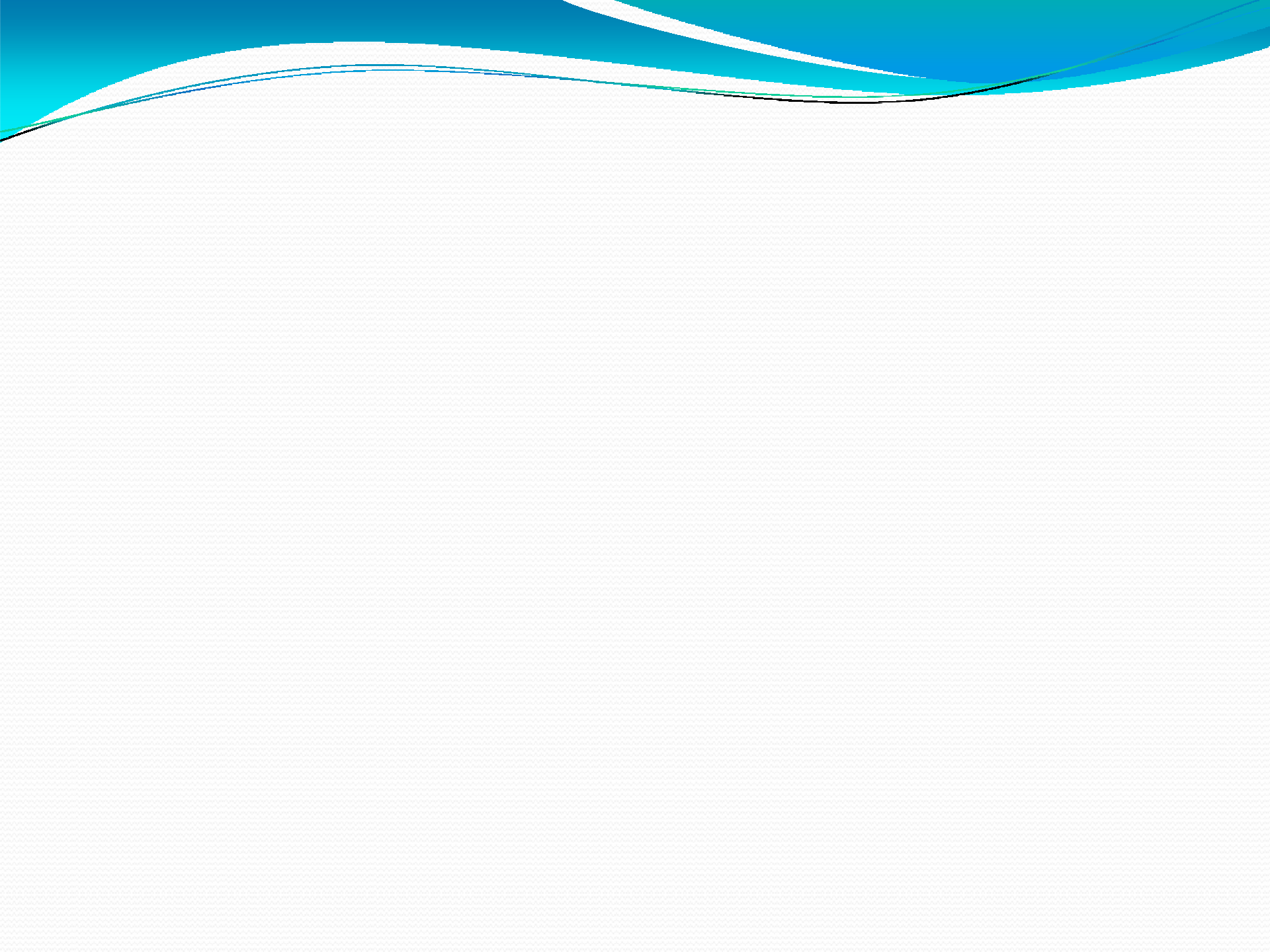 Памятник  воинам, героям-односельчанам , павшим за Родину в годы войны. К нему мы ходим , чтобы почтить  память, тех людей, которые нас защищали от   врагов.
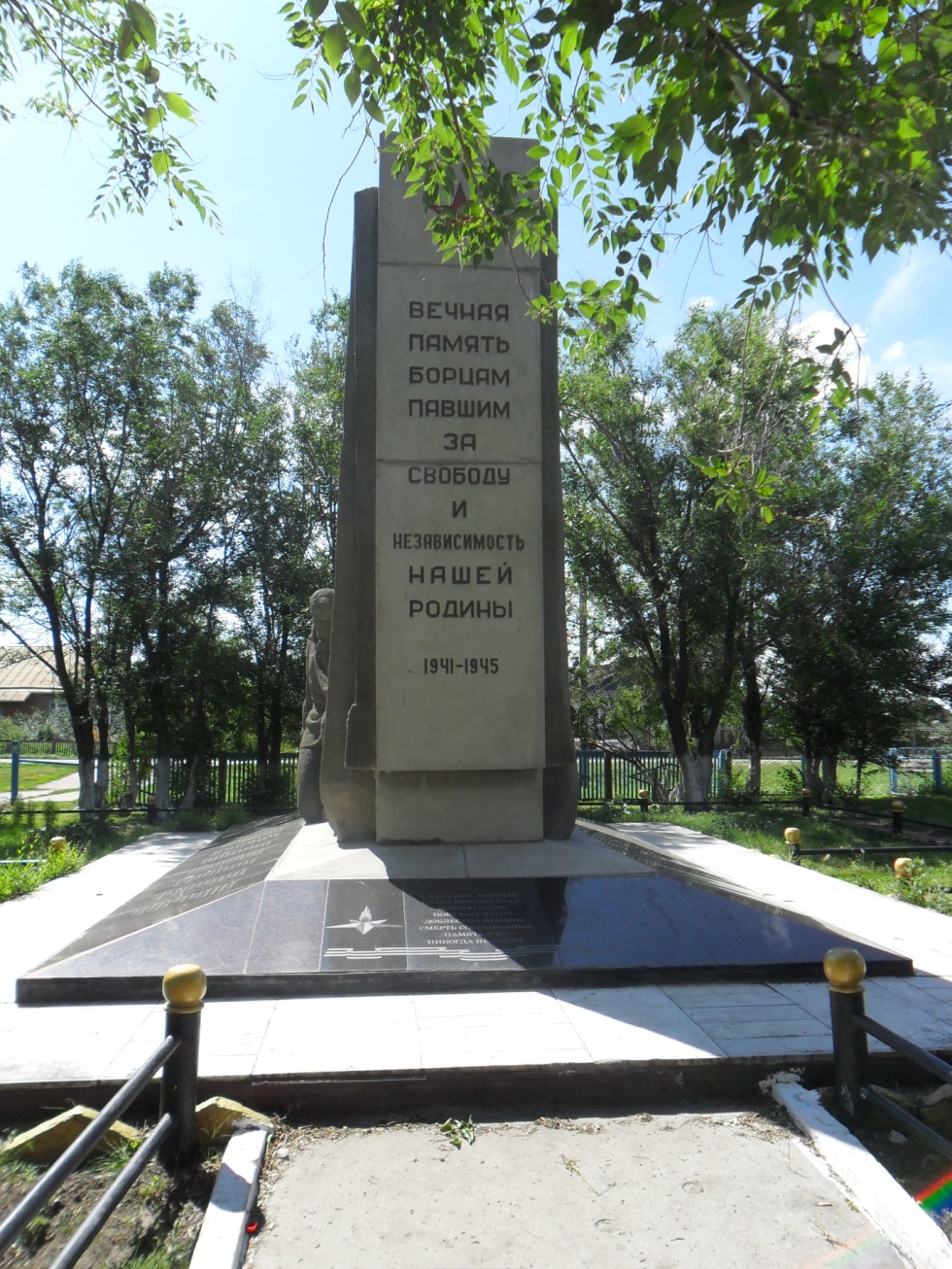 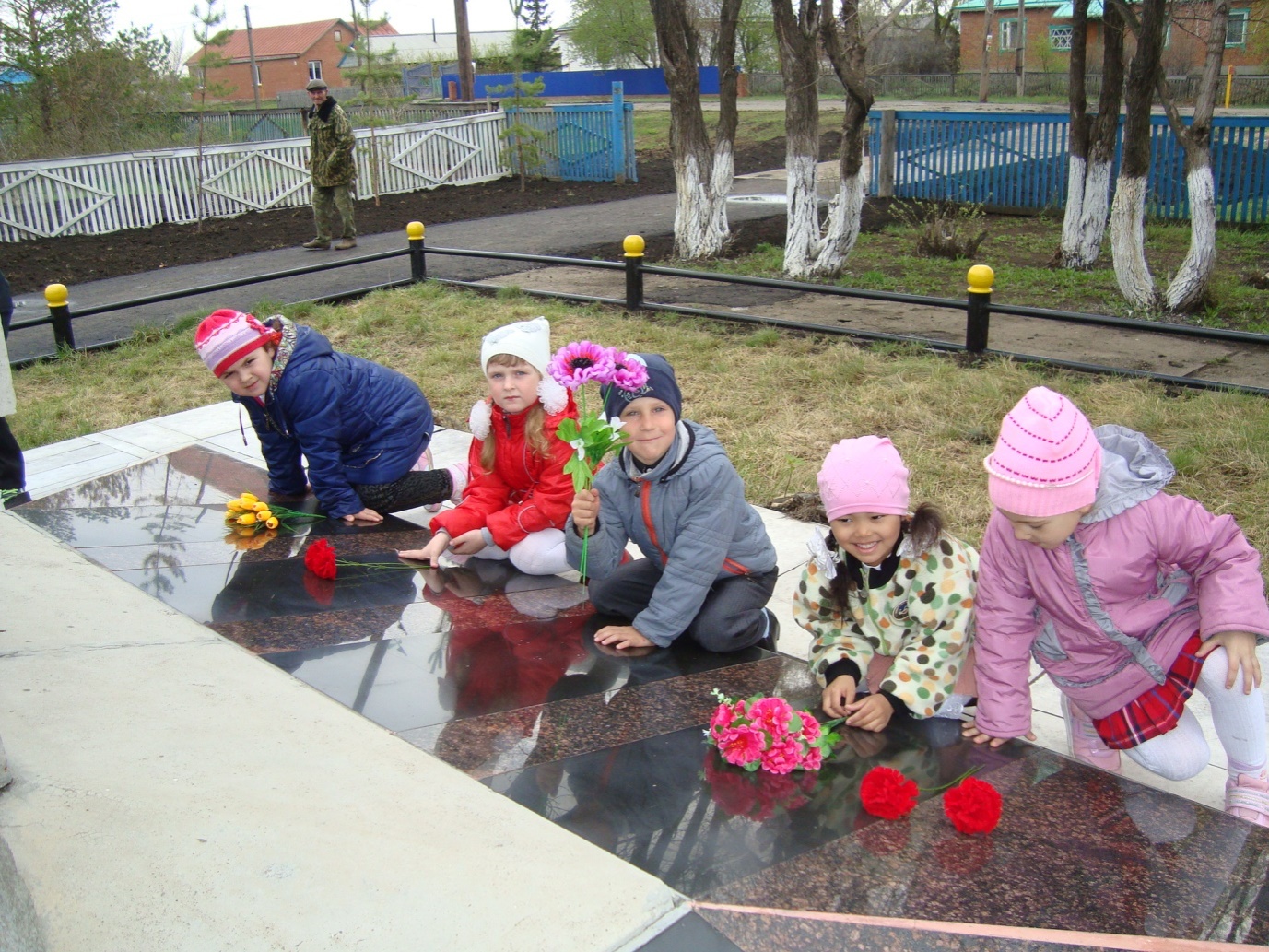 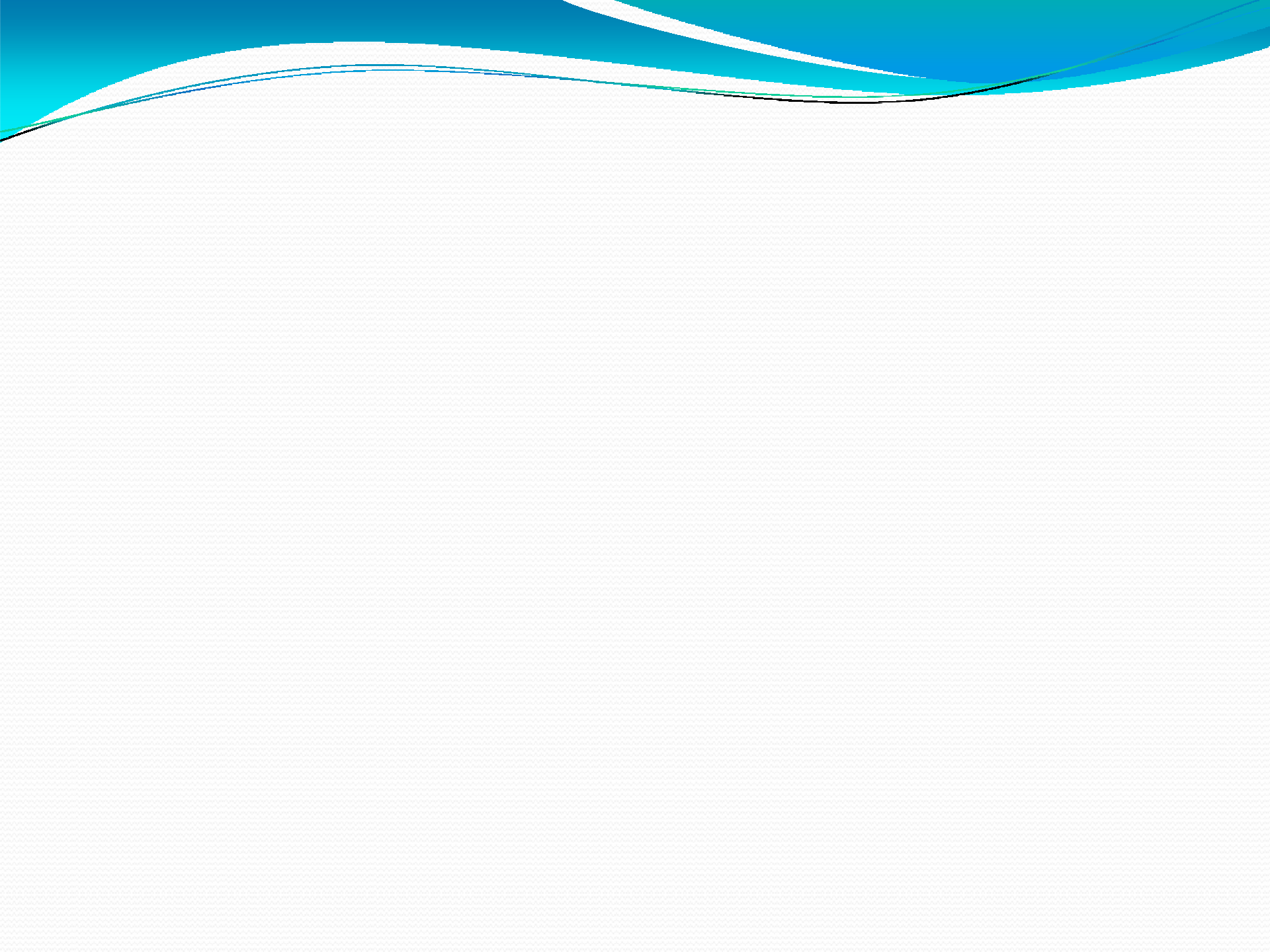 К празднованию столетия села в 2007  был создан музей Екатеринославского поселения. Первый музей в истории села. Музей имеет следующие разделы: дореволюционная история села; период социалистического строительства; Екатеринославцы в ВОВ; целина и образование совхоза «Екатеринославский»; АФ «Екатеринославская », ее достижения.
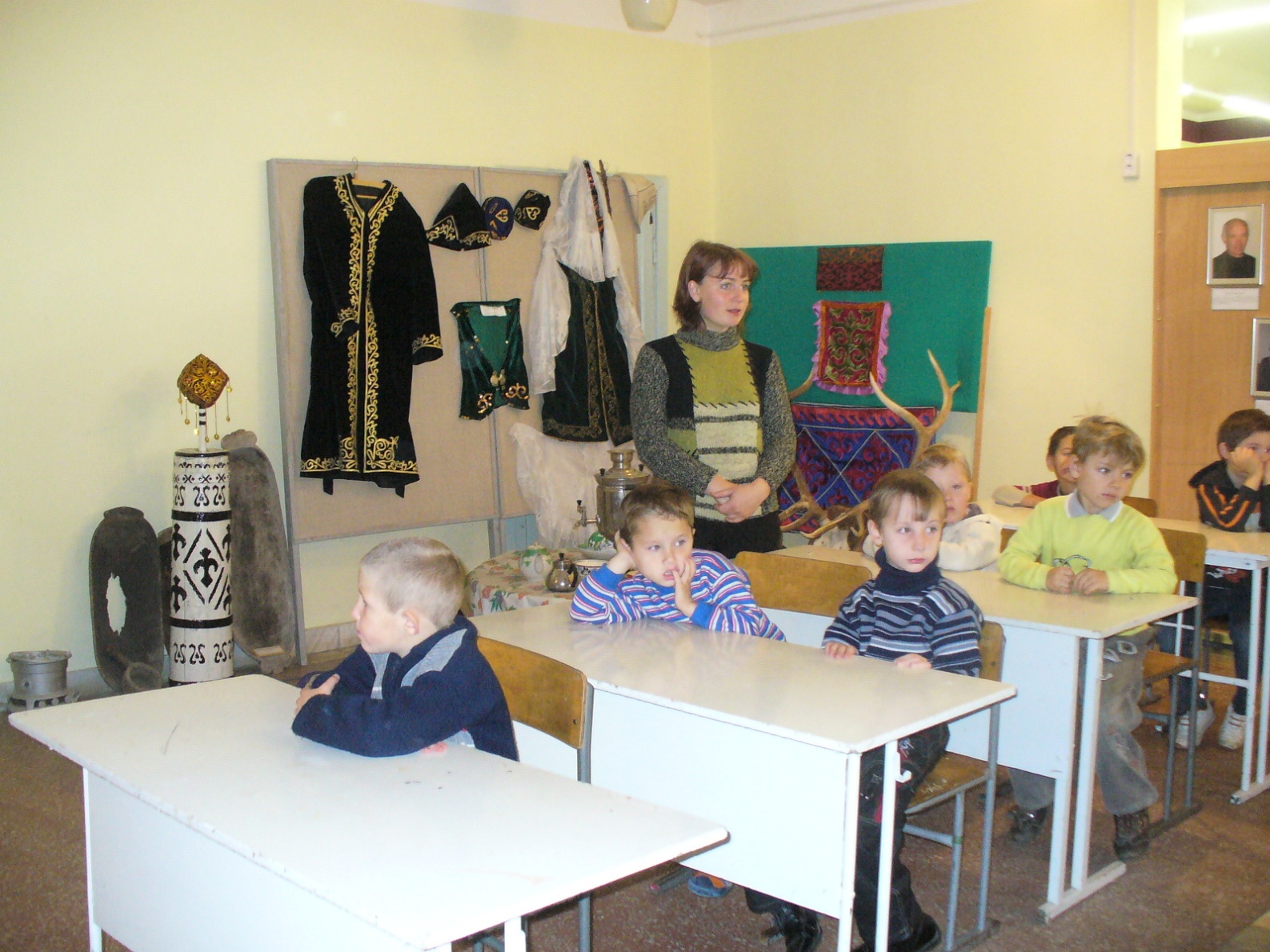 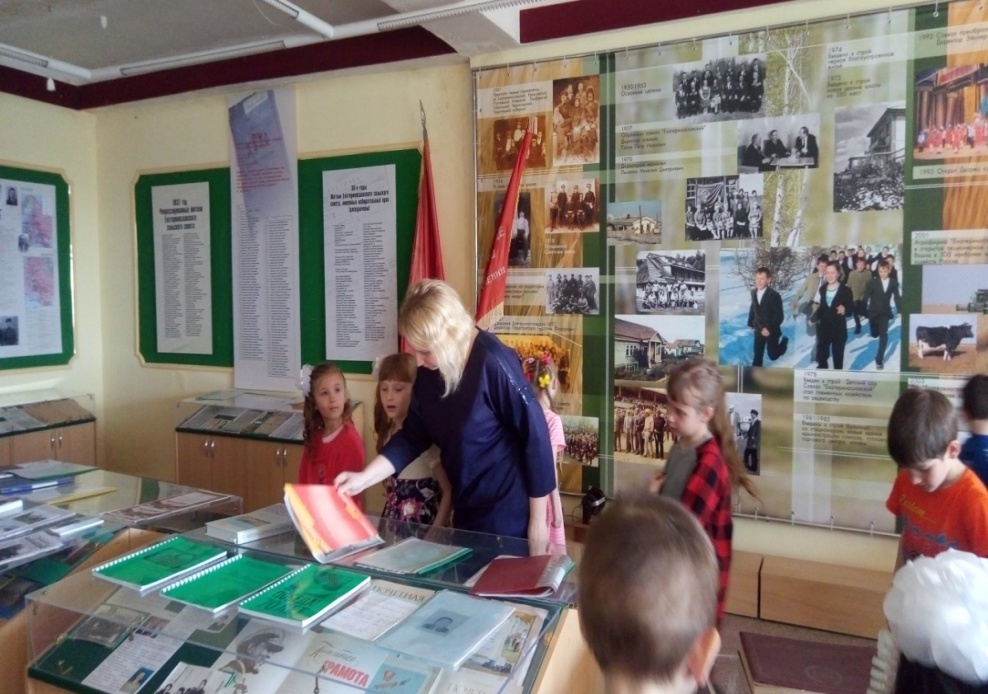 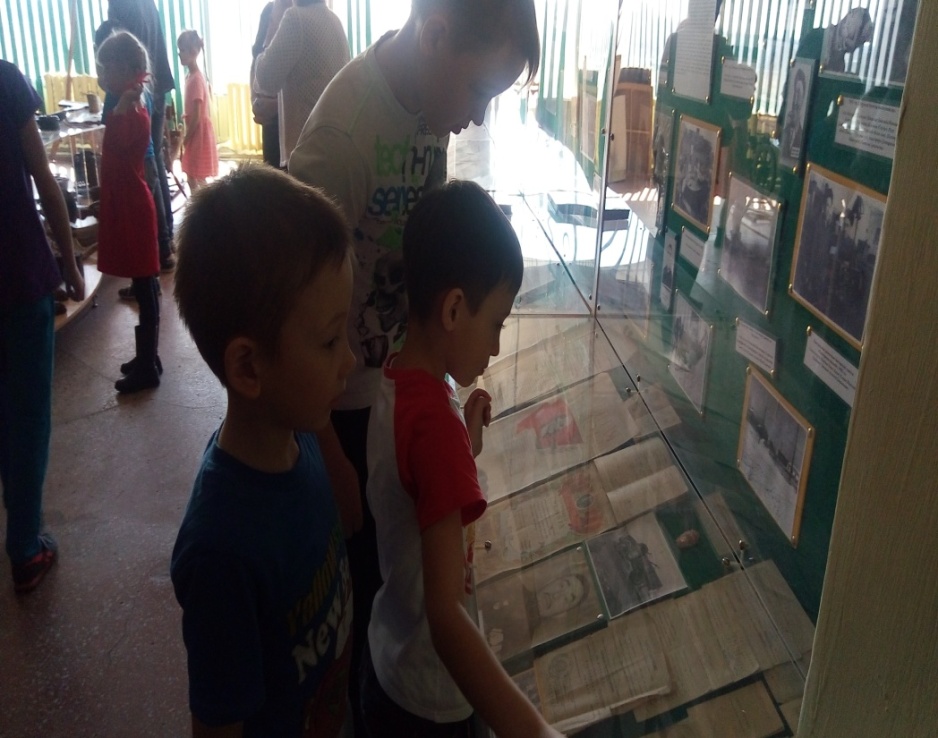 МБОУ «Екатеринославская СОШ» им.  Лыхенко С.А. 
Здание  школы открыто в 1975г., было рассчитано на 392 человека.
 2005г.-признана лучшей школой Омской области;
2009г.-внесена в национальный реестр
«Ведущие образовательные 
Учреждения России»
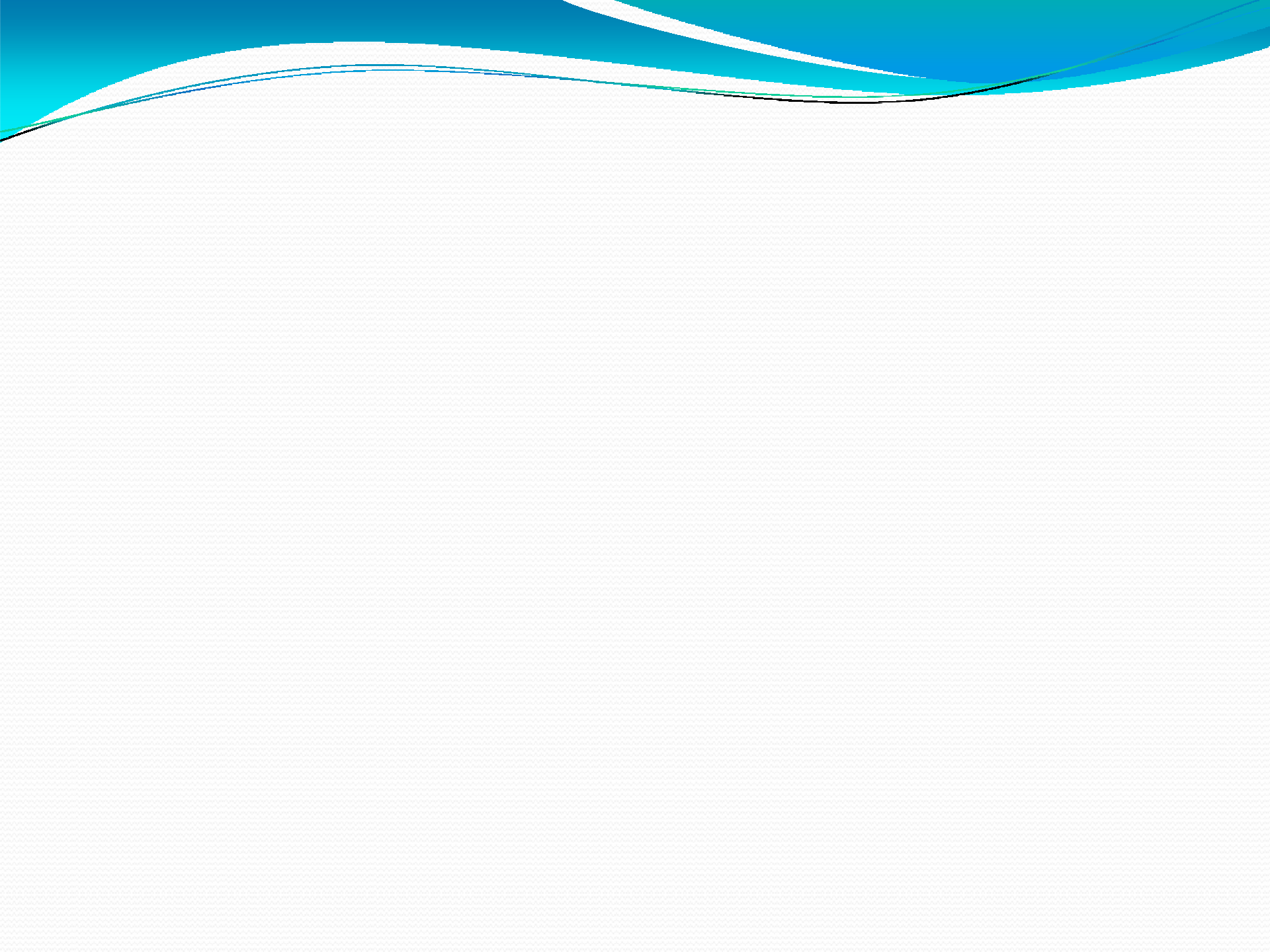 Памятник павшим пионерам
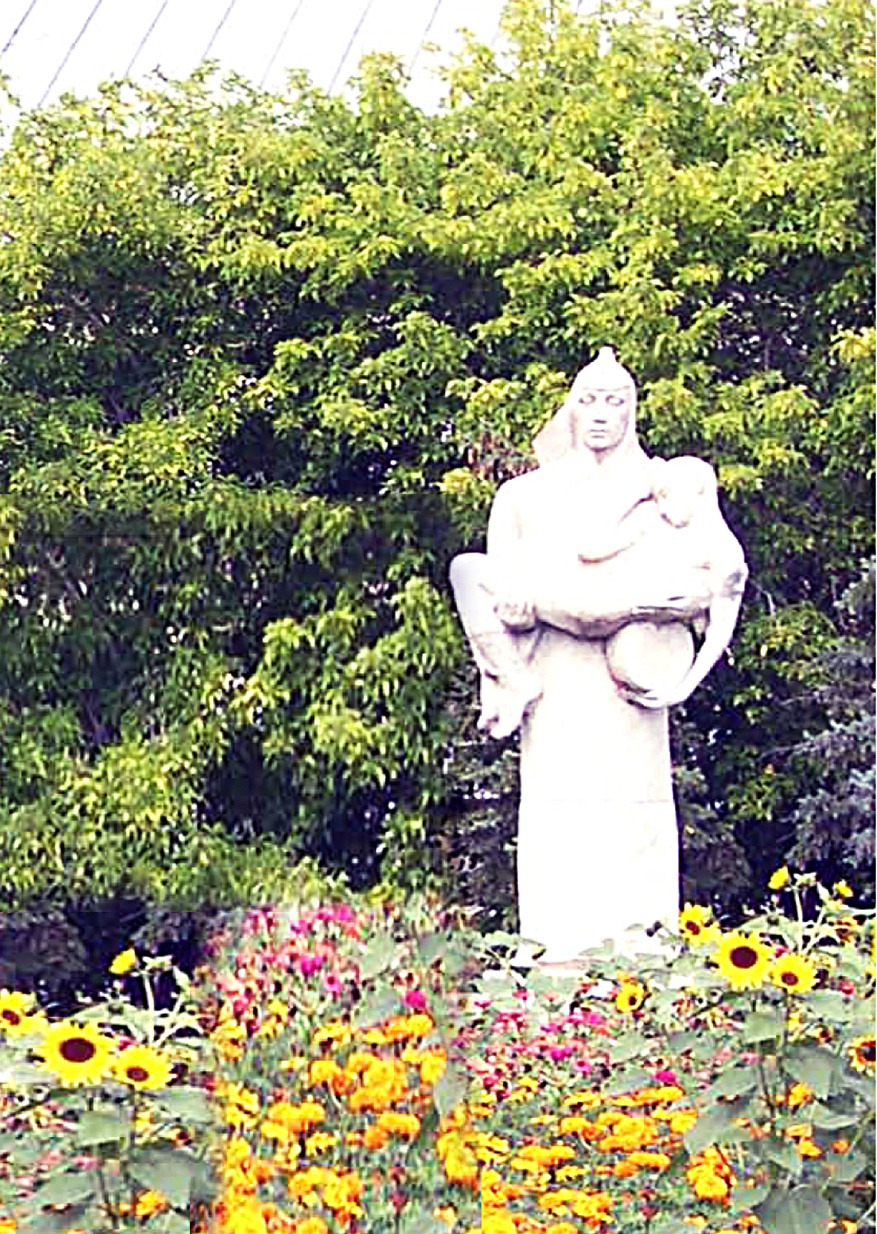 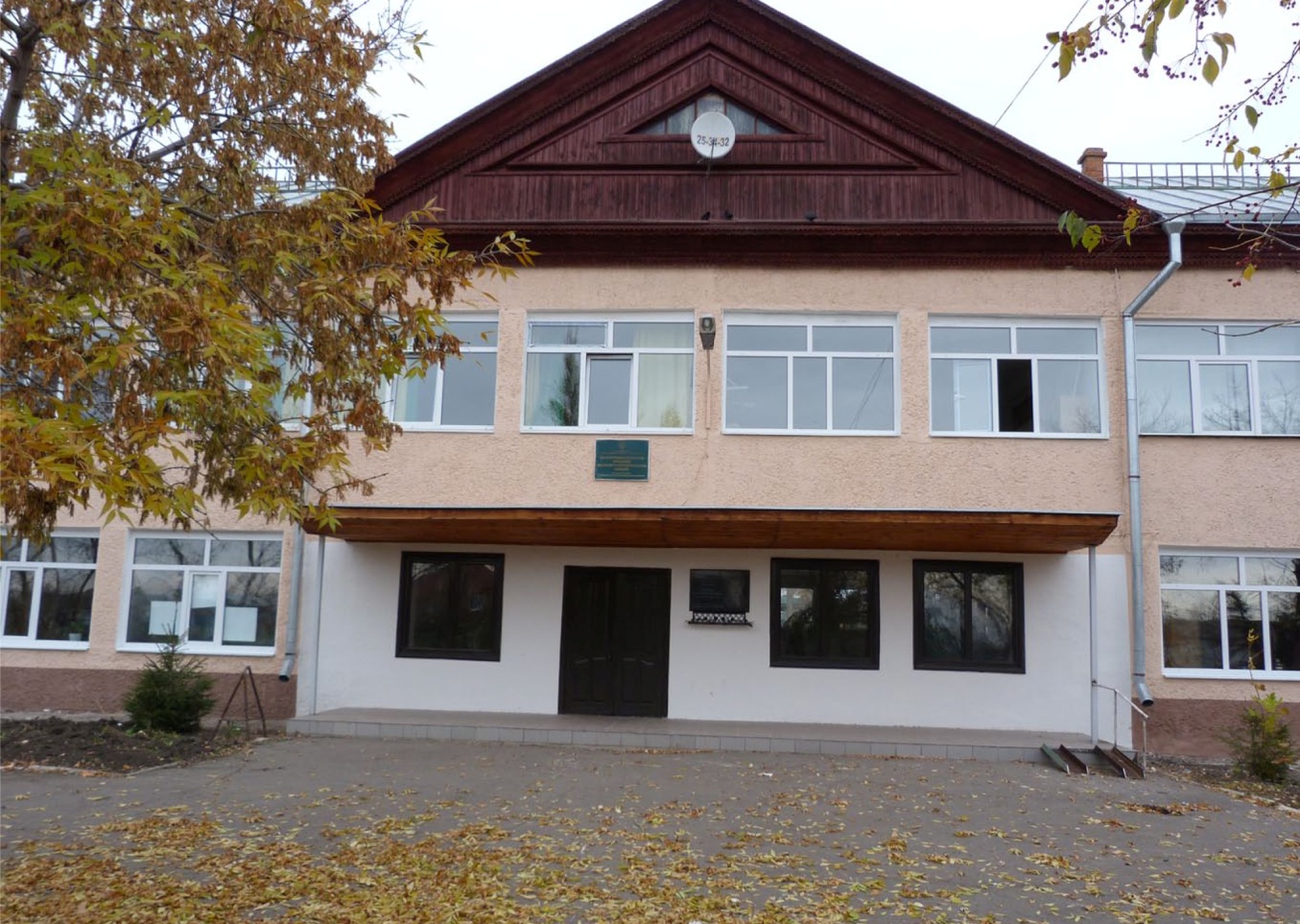 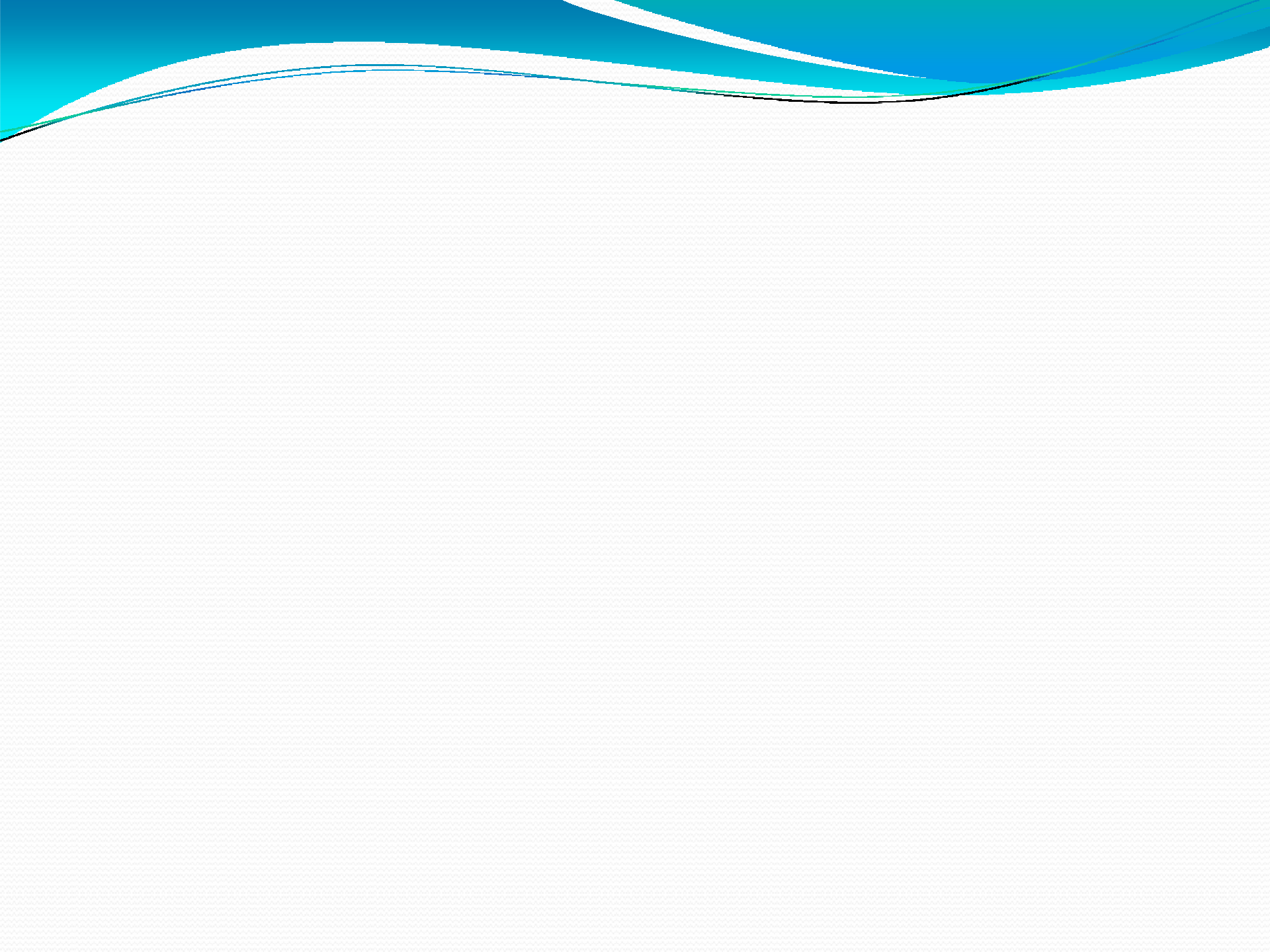 Лыхенко Светлана Алиевна была директором  школы более   10-ти лет.  За годы ее руководства  школа модернизировала материально-техническую базу. Инициатор организации социального проекта «Сельский музей»,выиграла губернаторский грант.   В 2008г. была представлена к присвоению почетного звания «Заслуженный учитель  РФ»
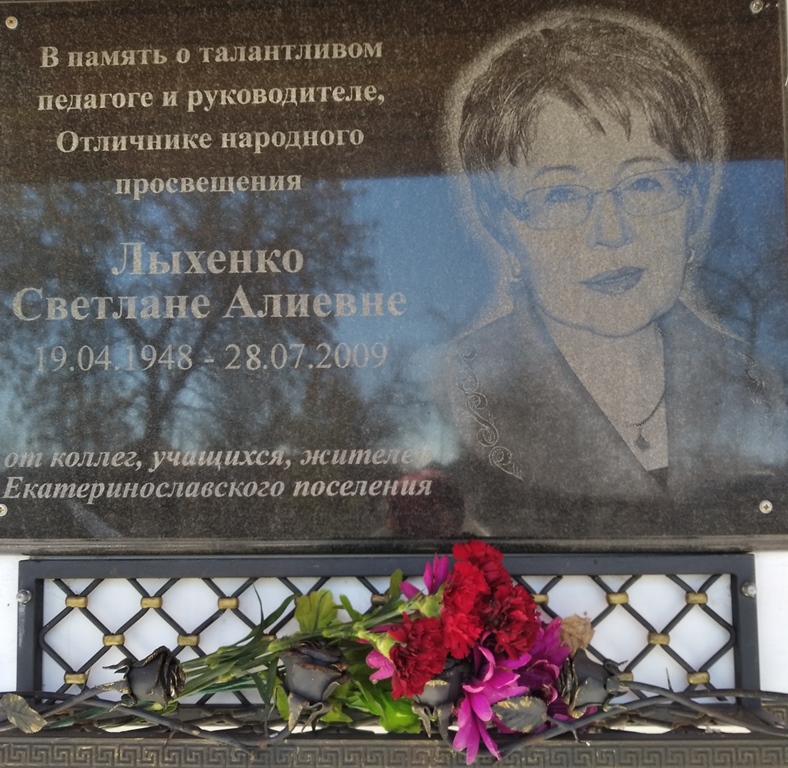 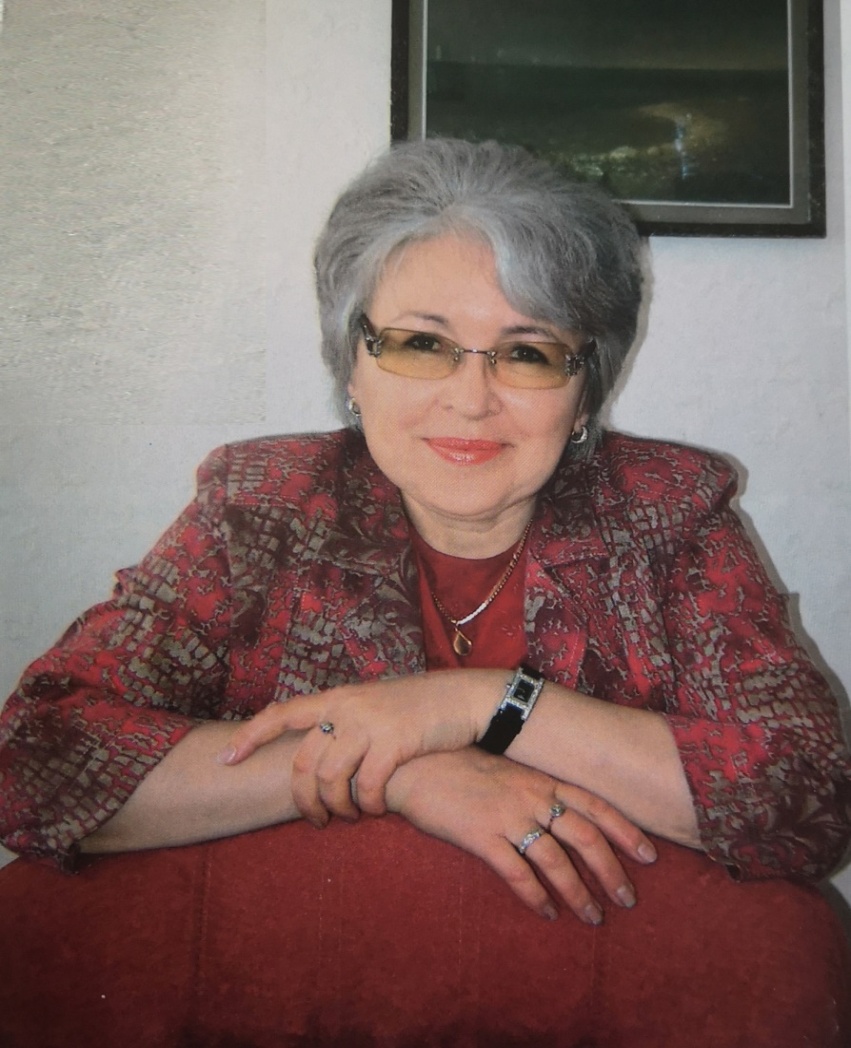 28.06. 2010 года на здании школы установлена мемориальная доска с именем Лыхенко С.А.
Вставить с книги
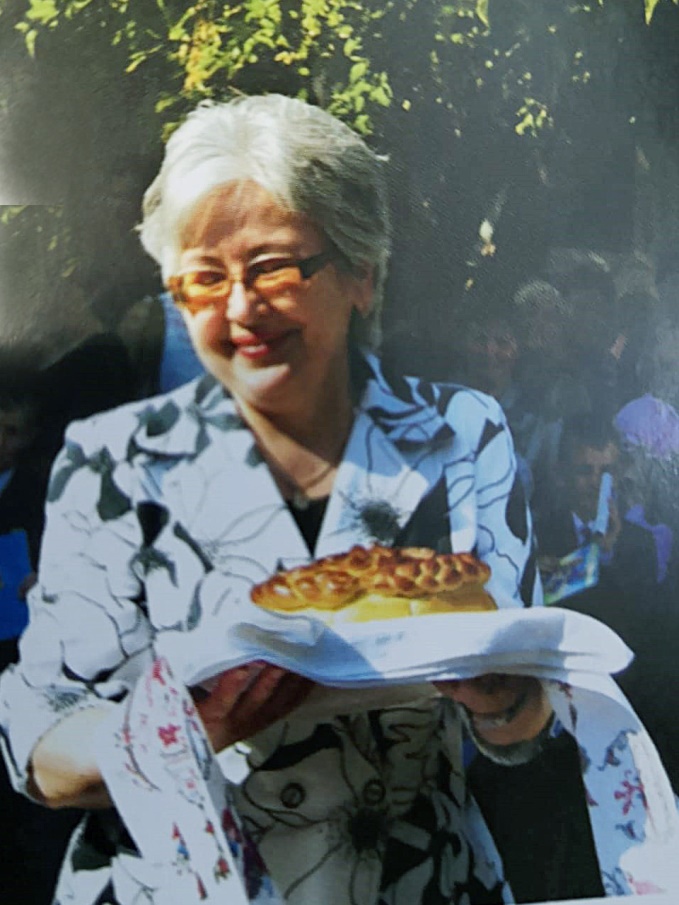 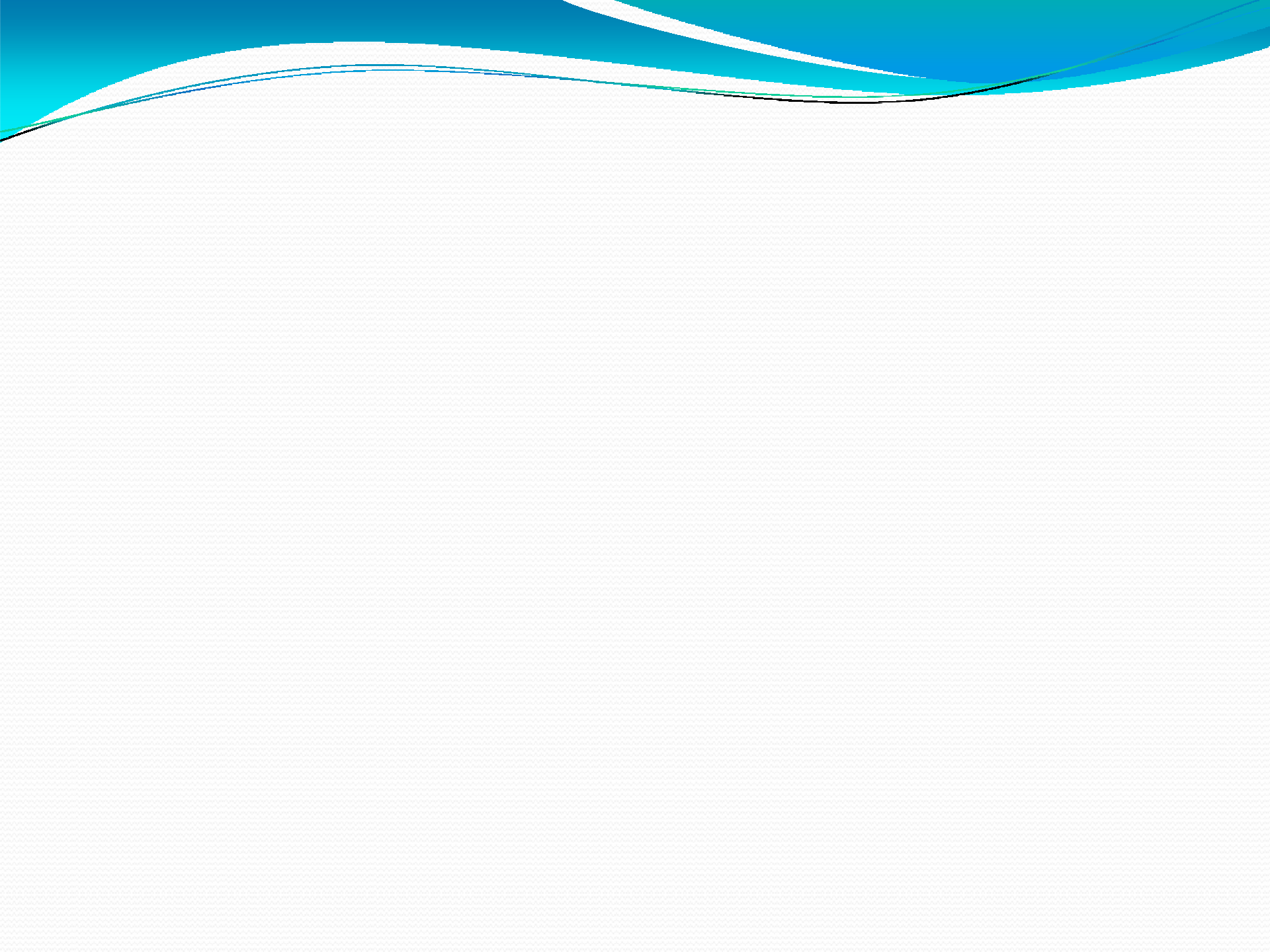 Лыхенко Николай Дмитриевич (правнук первопоселенца сибирского). Был директором с 1972г., заслуженный агроном России. Внес большой вклад в развитие села. Благодаря этому человеку в нашем селе есть много замечательных зданий, с красивой отделкой внутри.
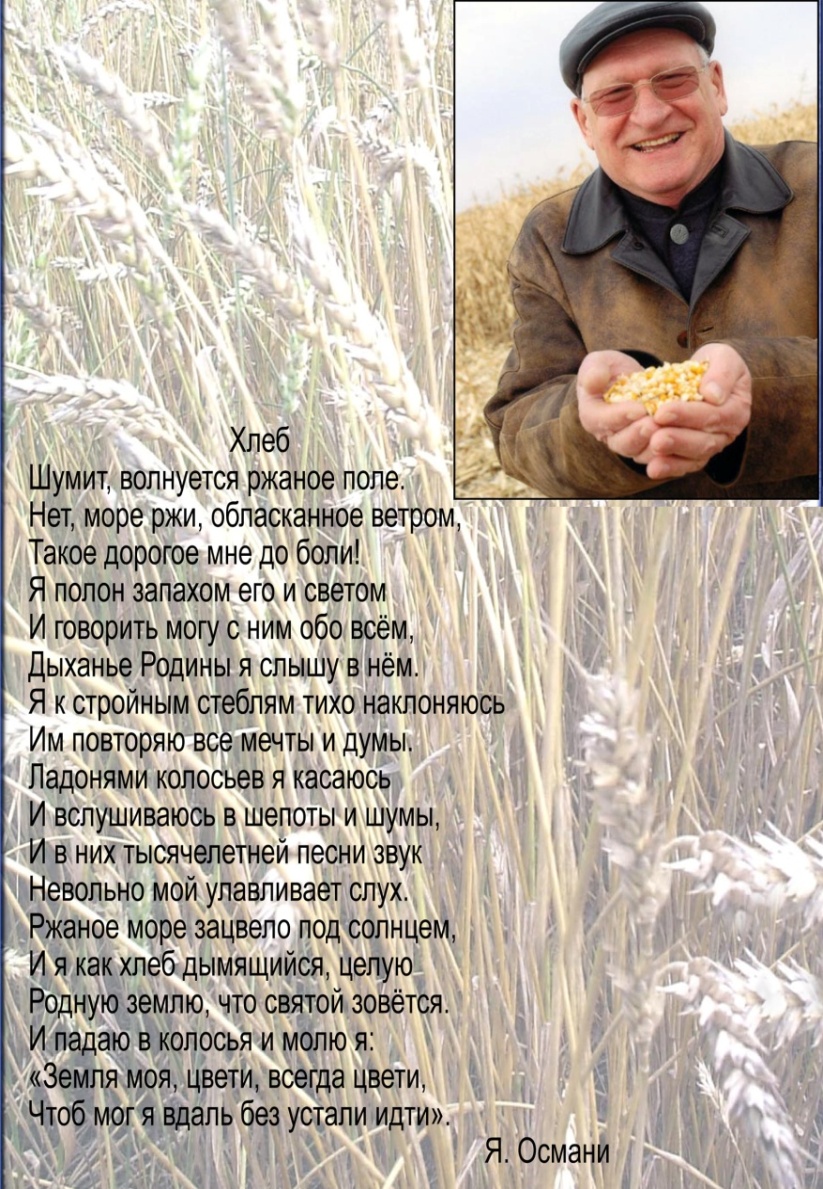 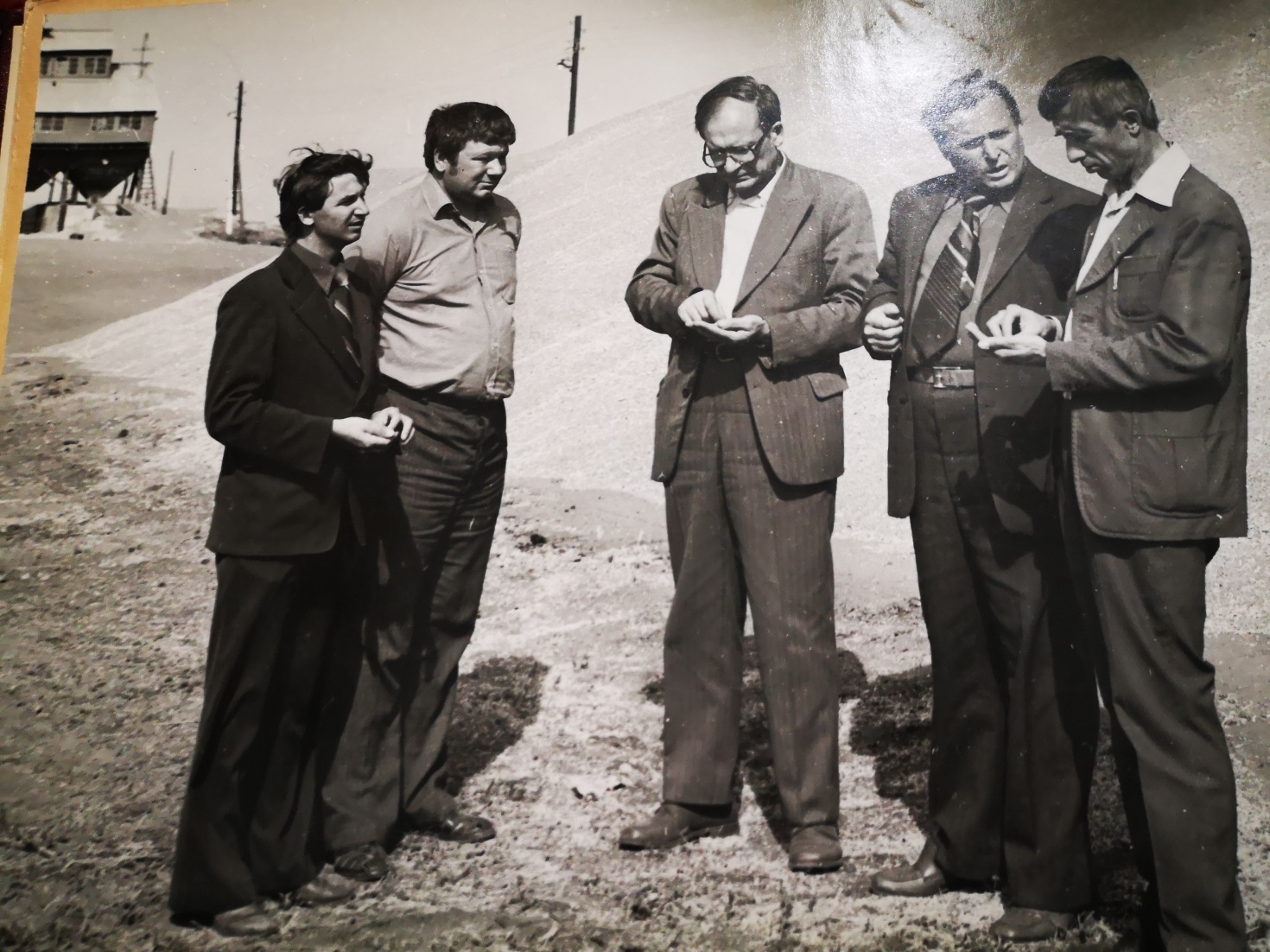 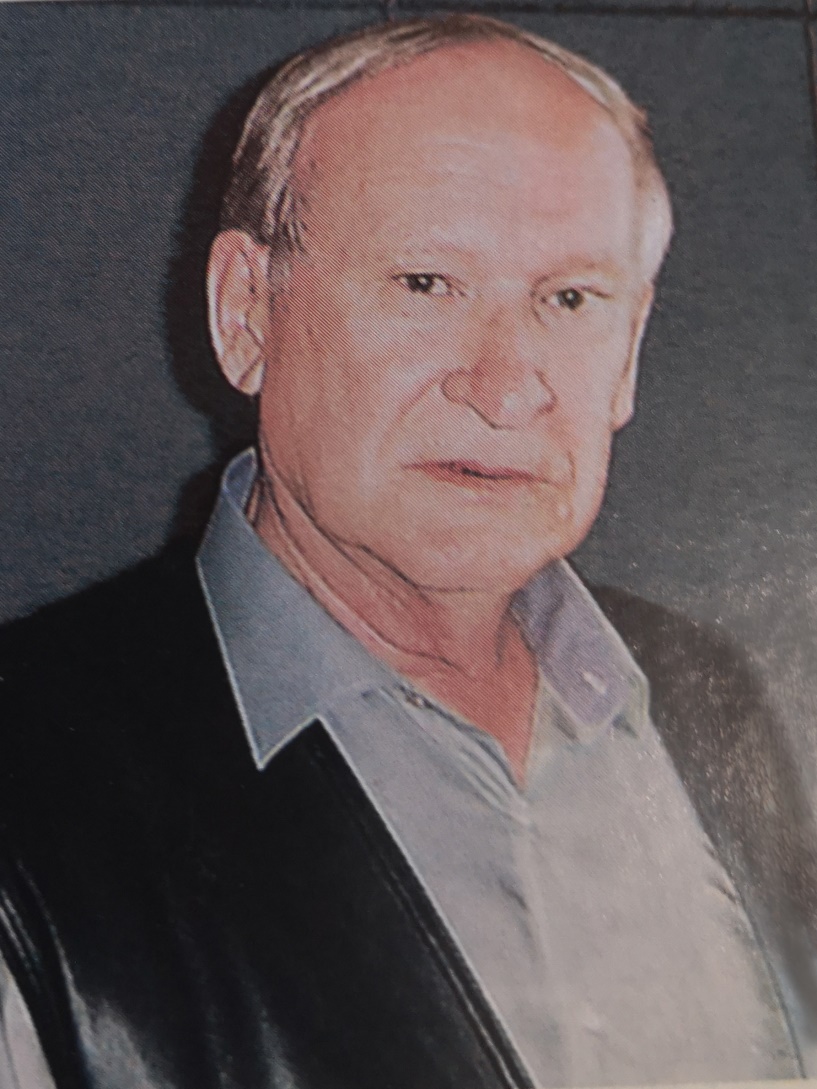 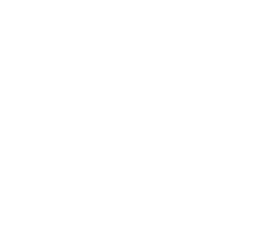 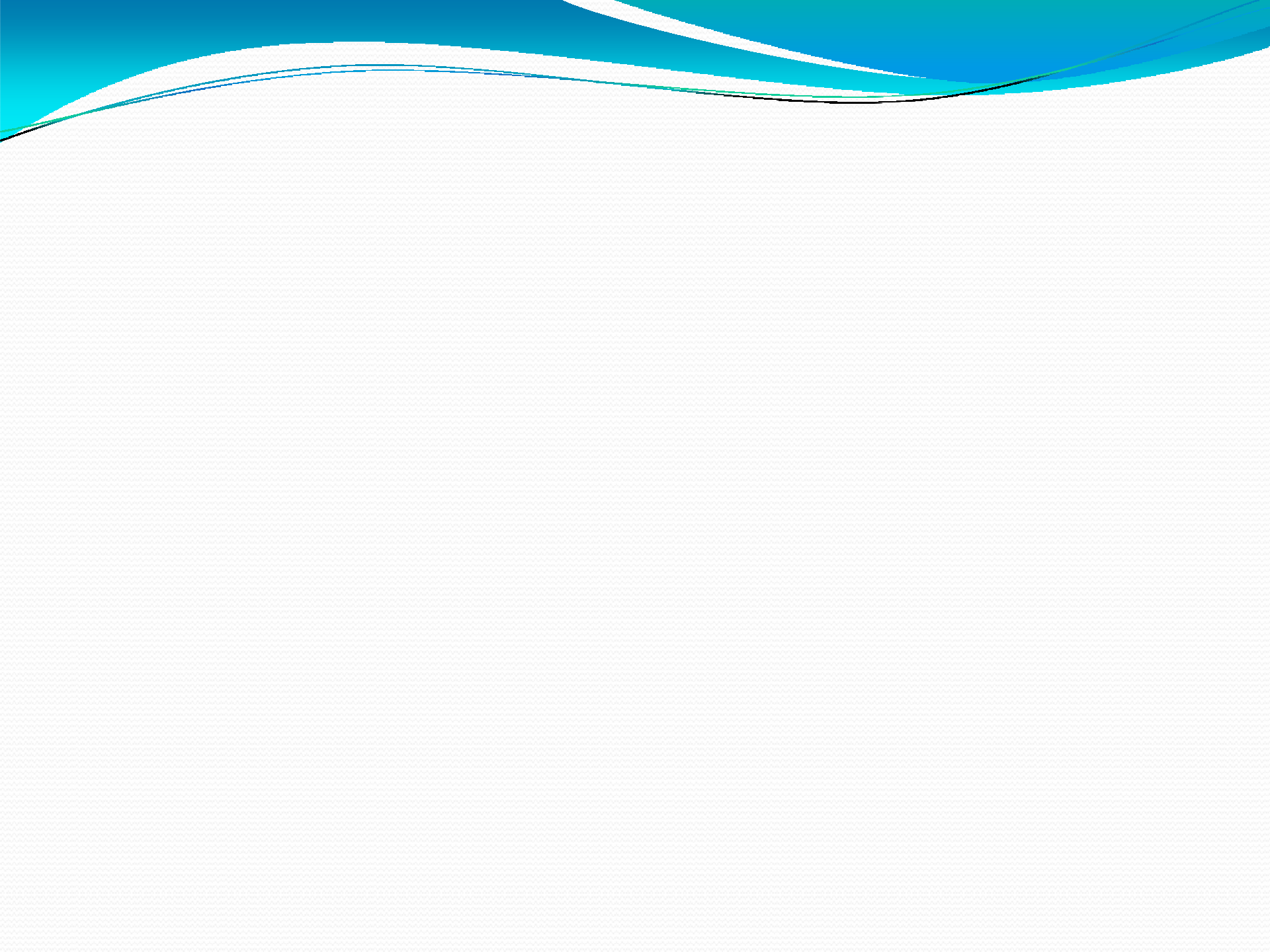 МБДОУ «Детский сад «Буратино».Основан в 1978 г. по инициативе Н.Д. Лыхенко.  Здание рассчитано на 140 мест.
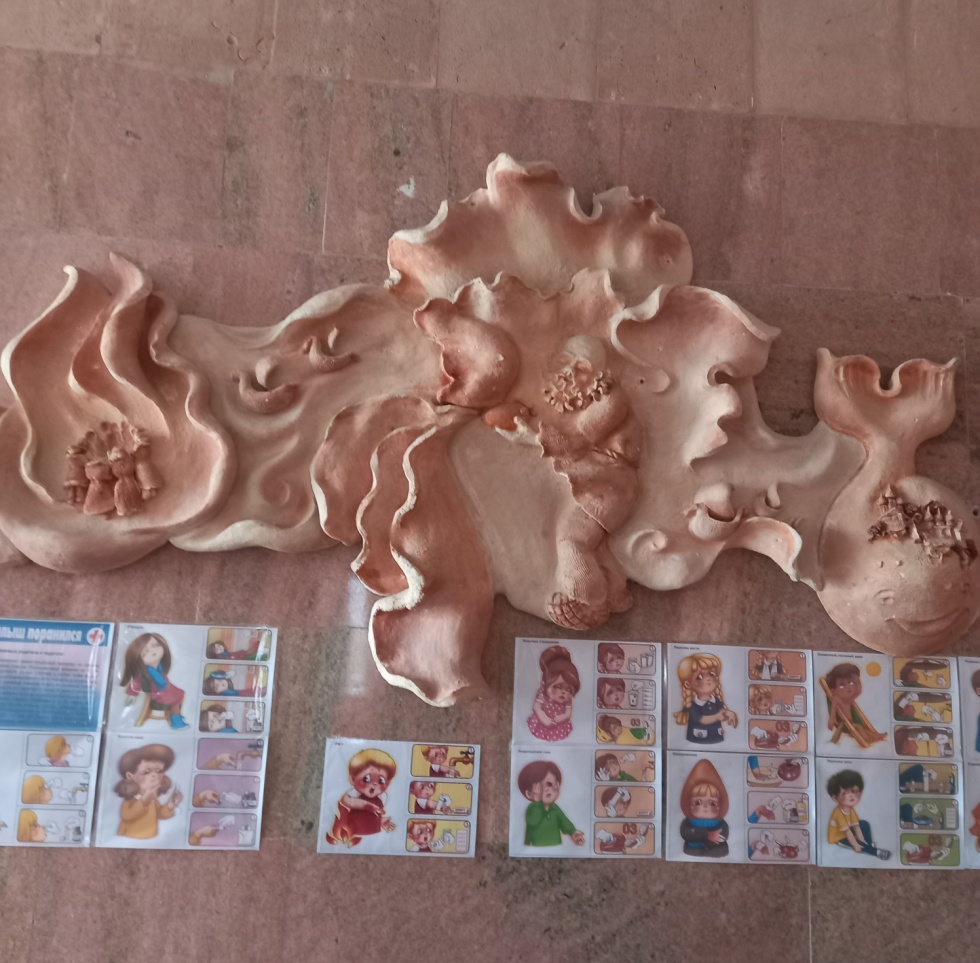 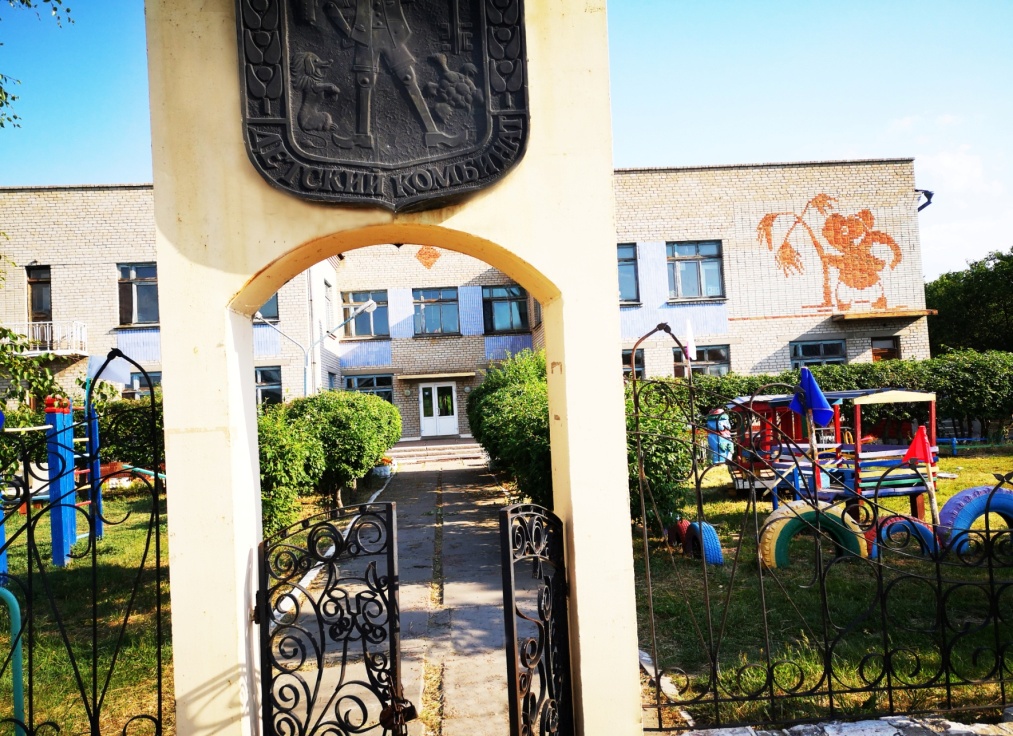 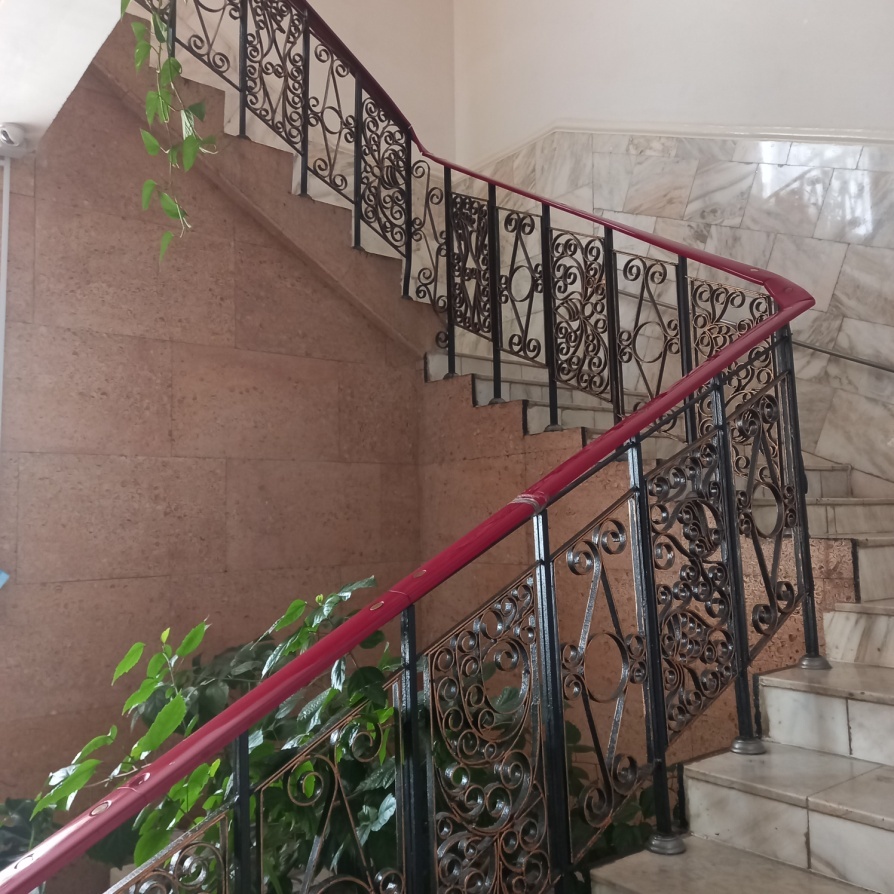 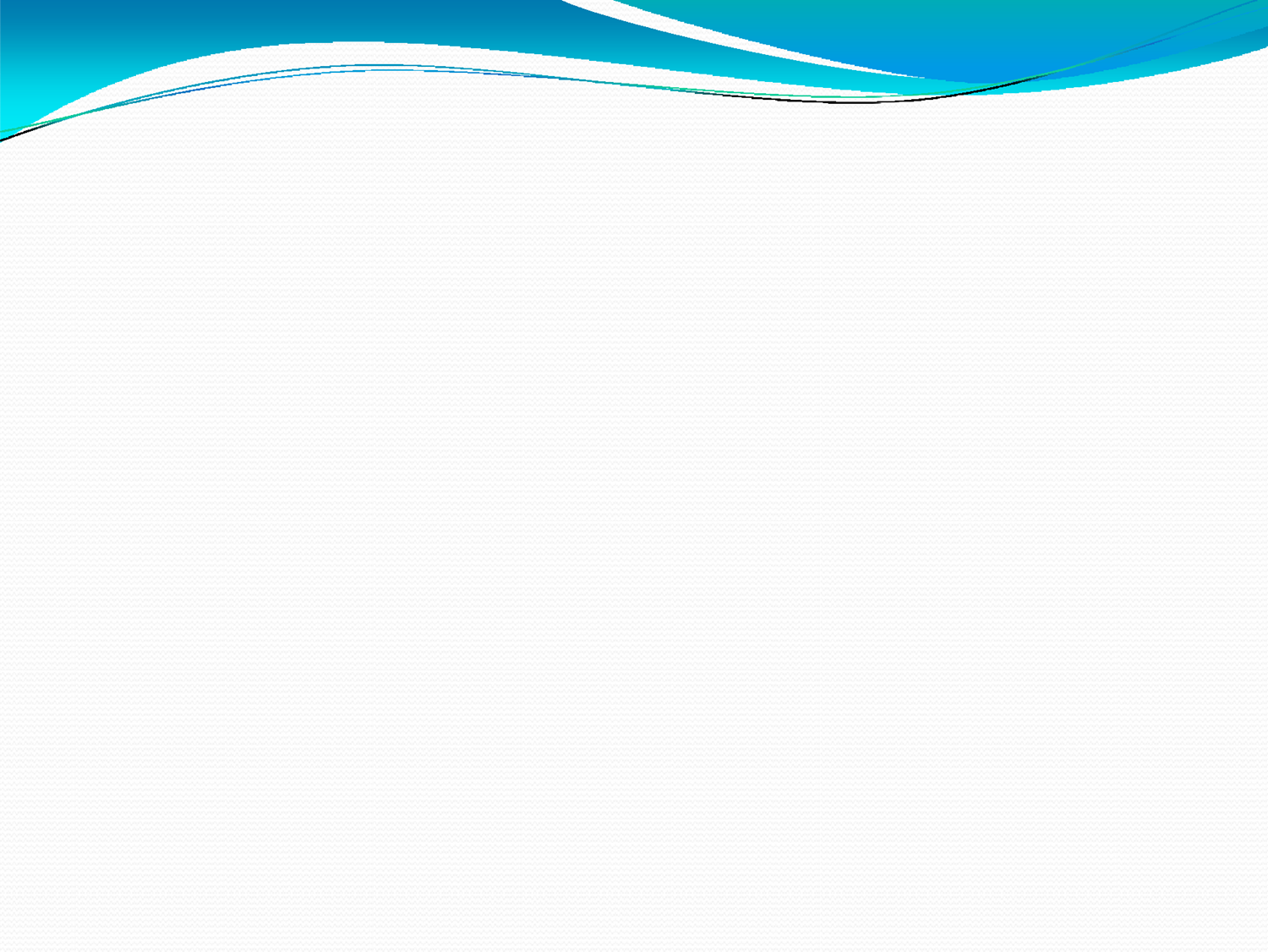 Дворец  культуры . Был основан в 1994г.. По просьбе Николая Дмитриевича, внутренний декор здания ДК, проектировали и изготавливали архитекторы из Москвы
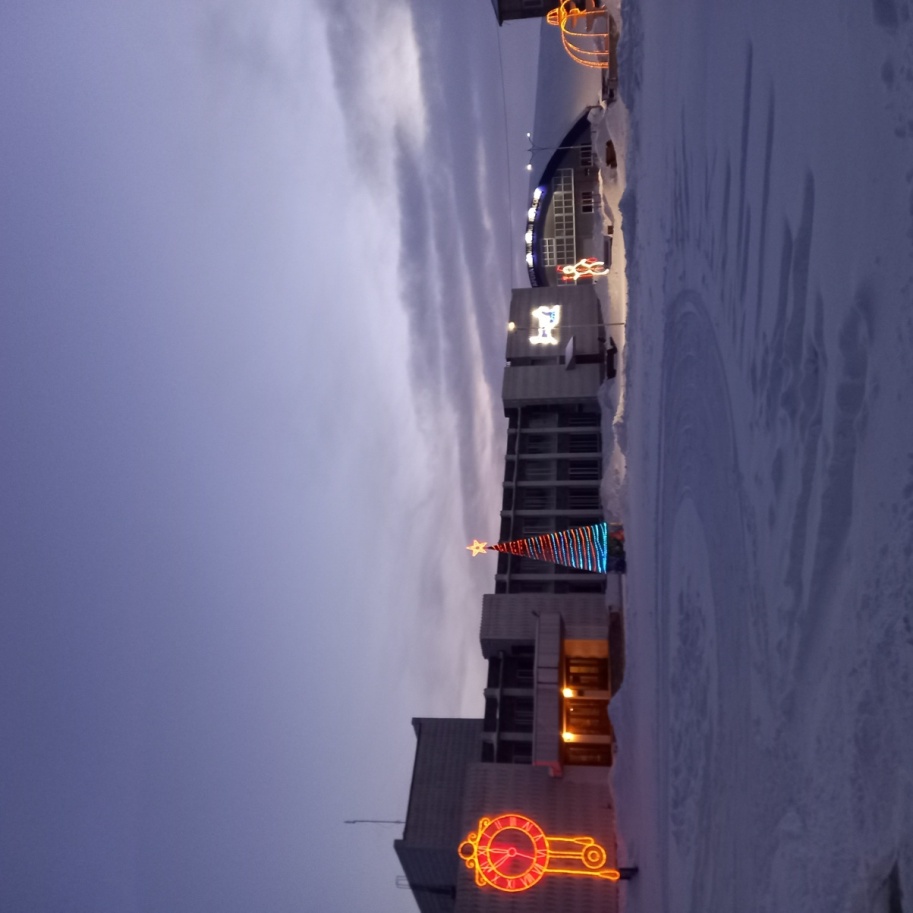 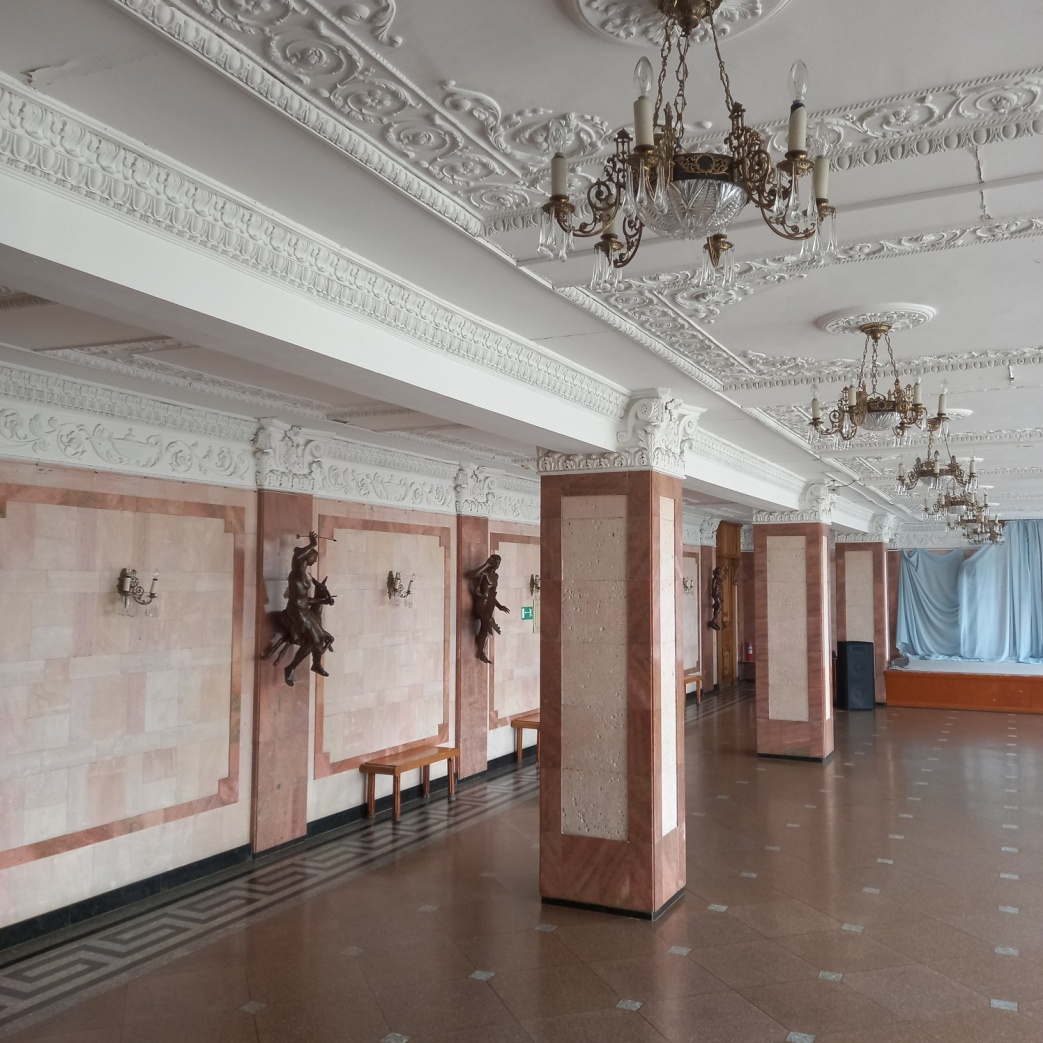 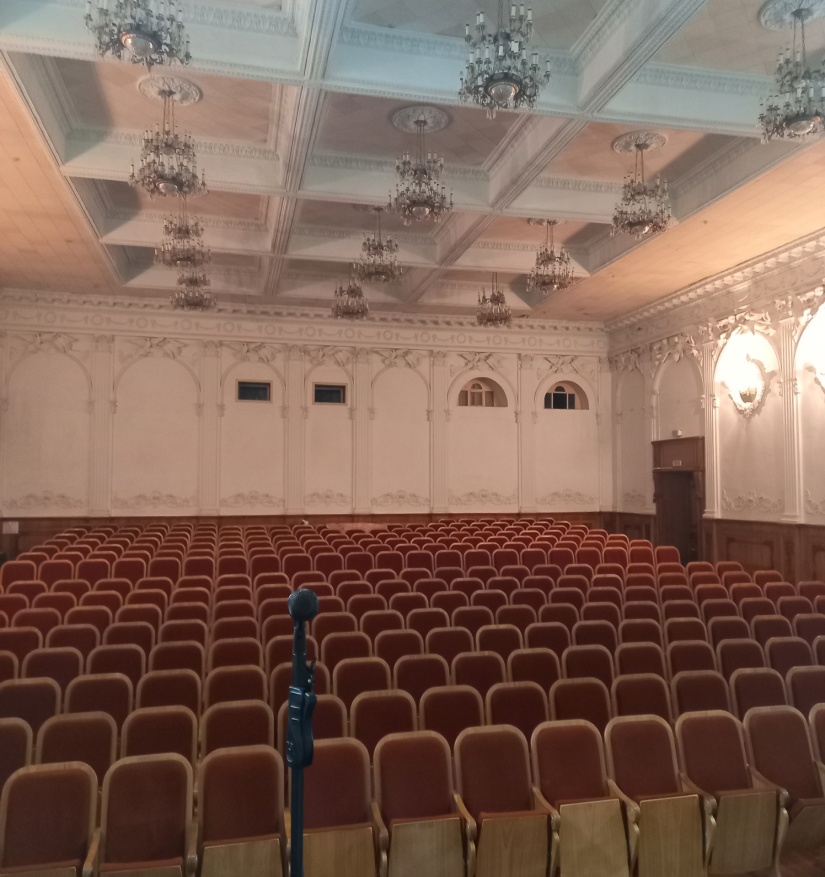 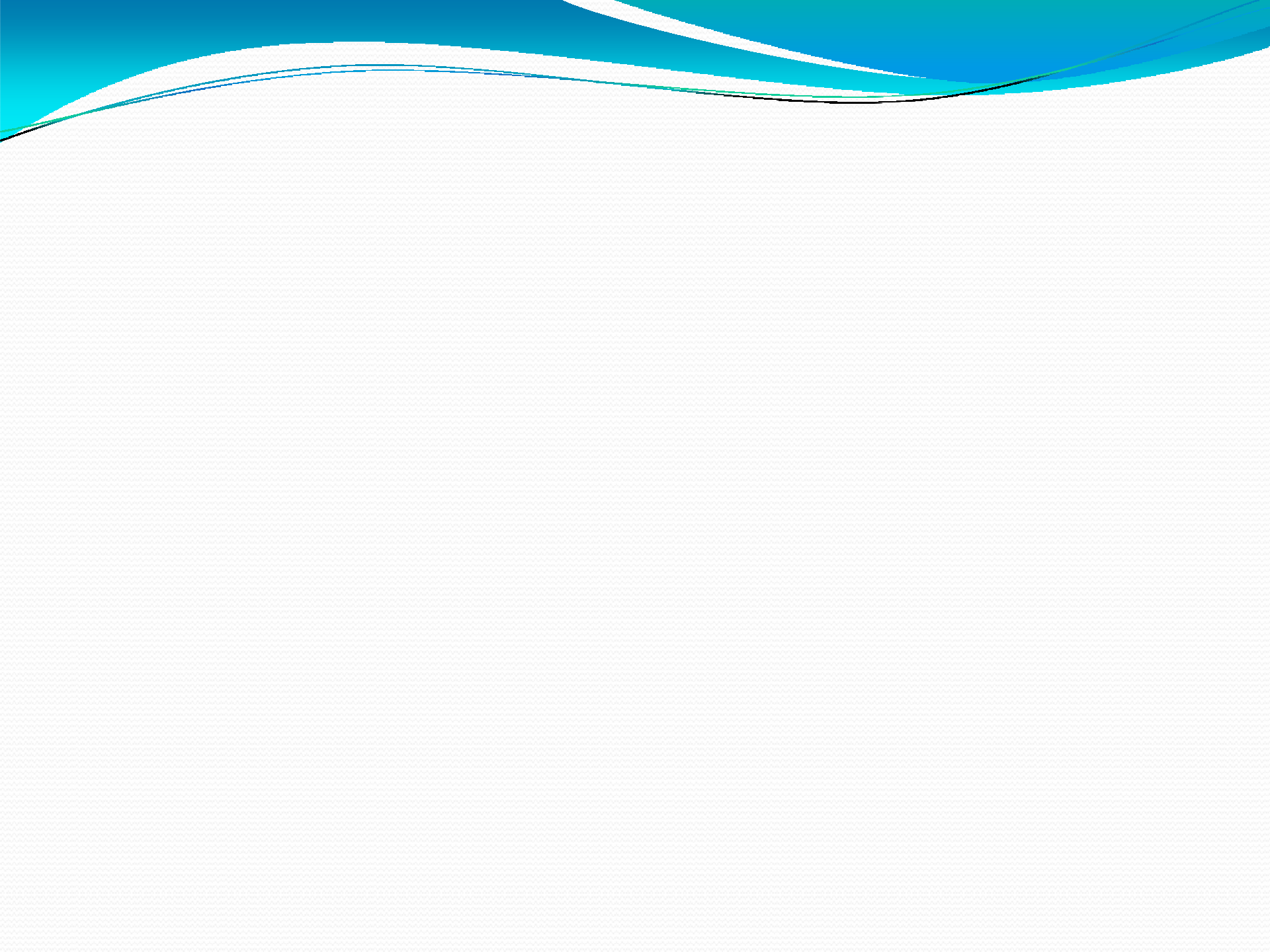 Спортивный комплекс «Олимп». Был открыт  в 1990 г. Здесь проходят спортивно-массовые мероприятия. Ежедневно проходят тренировки по различным видам спорта.
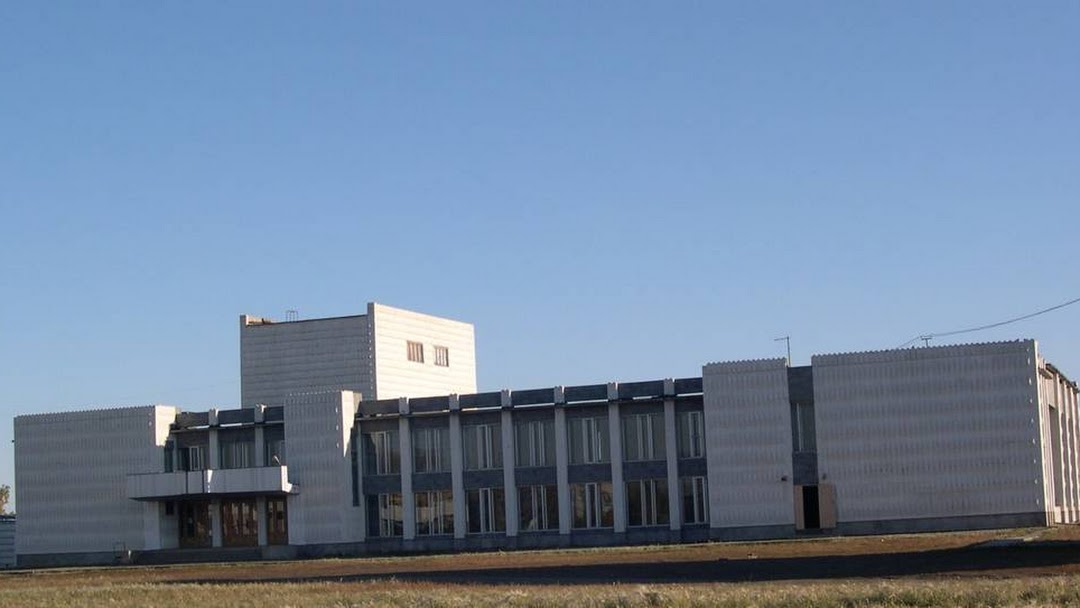 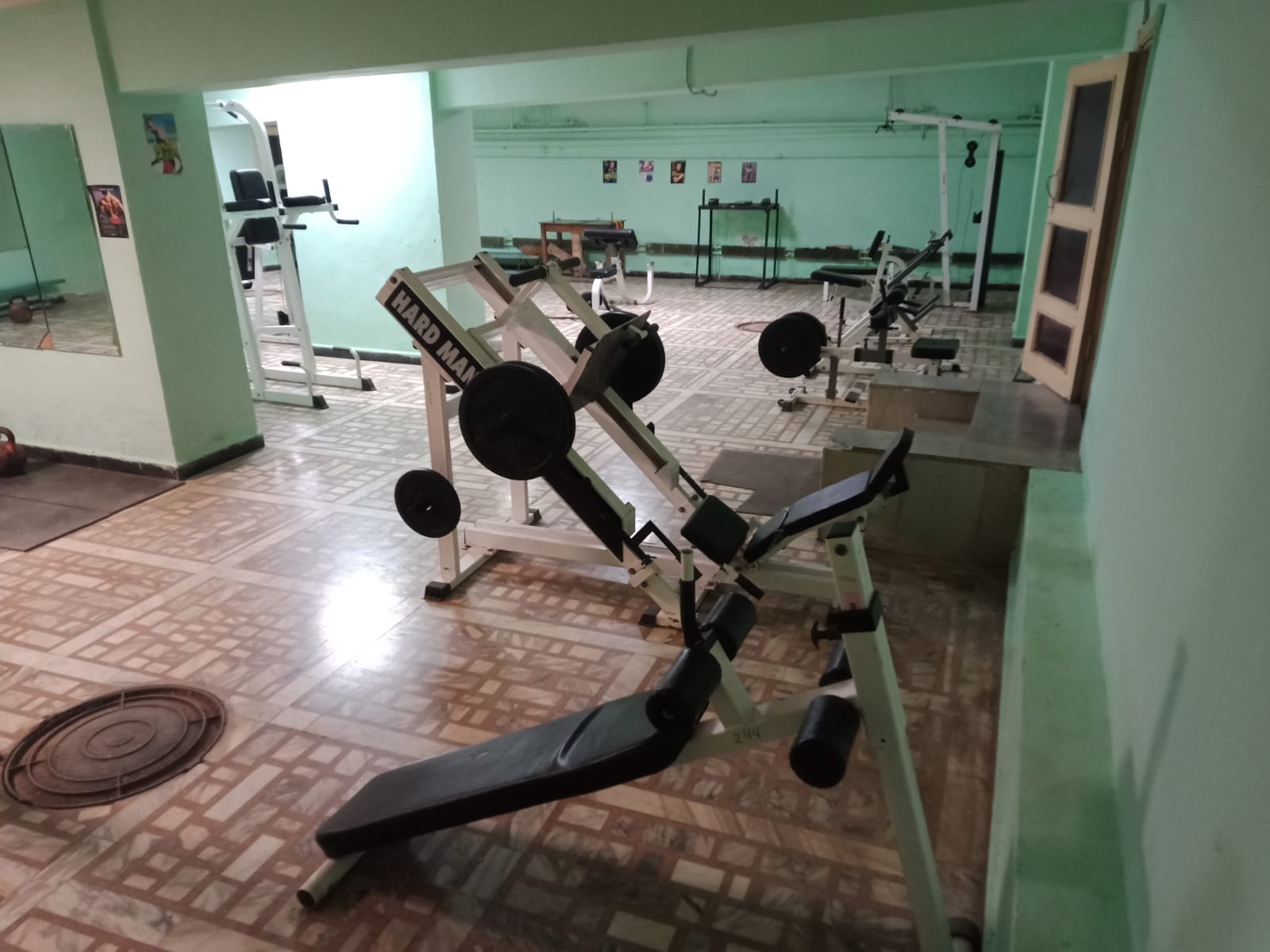 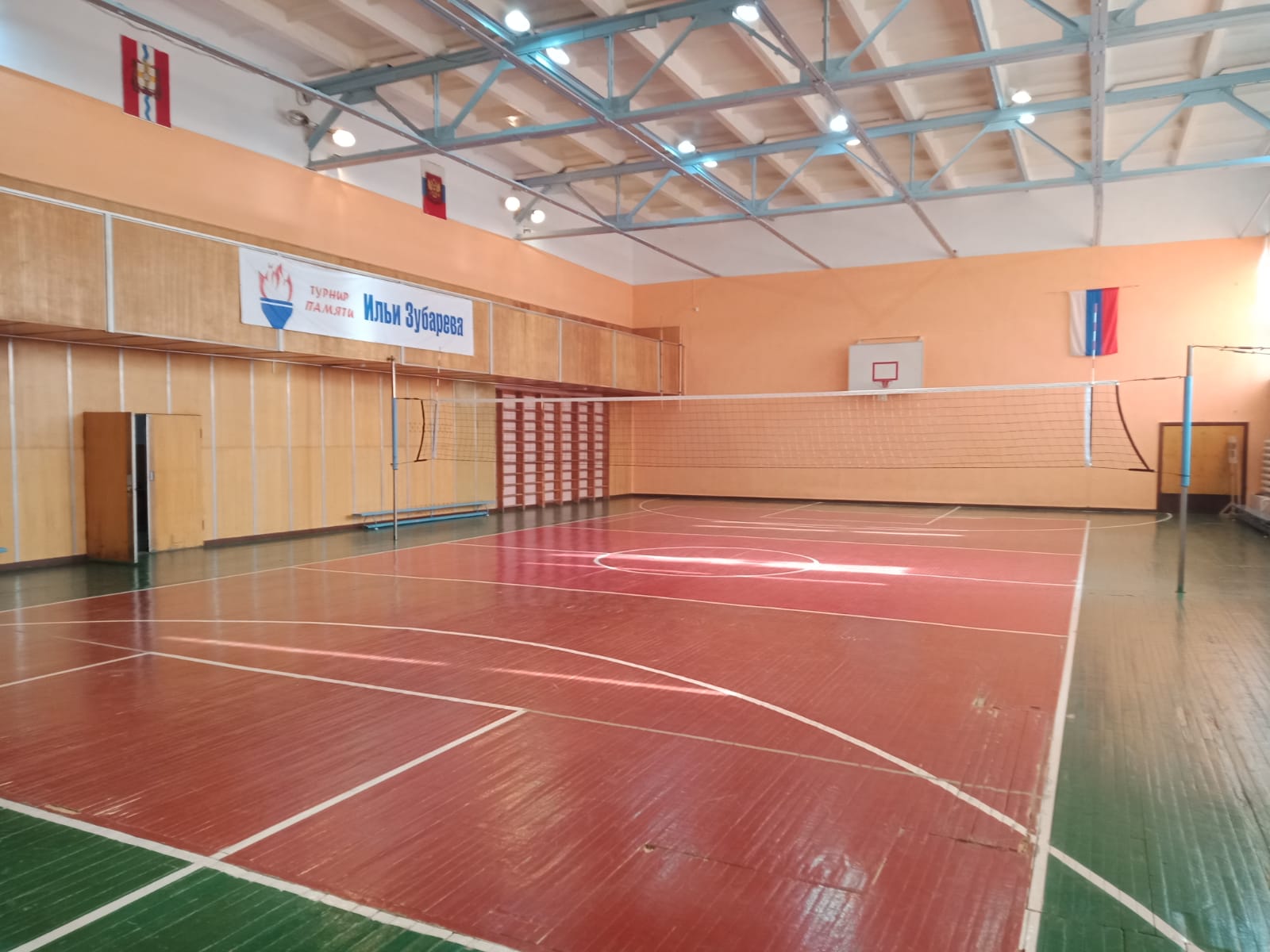 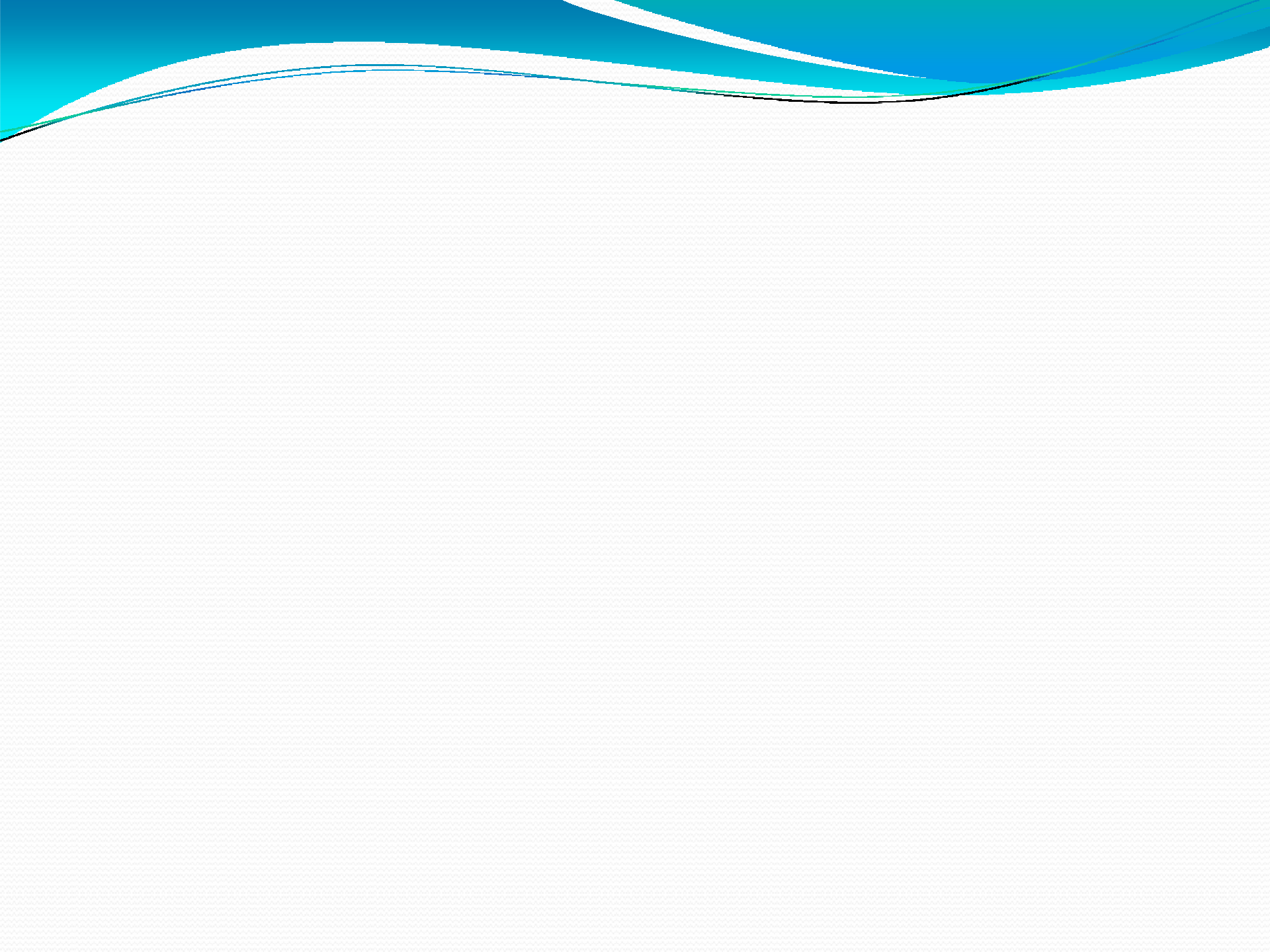 Ледовая арена. Инициатором строительства был методист по спорту Тарасов А.В.  В 1995 г началось строительство, Николай Дмитриевич заинтересовался, стал оказывать помощь. Затем представители от партии «Единая Россия» оказали финансовую помощь на закупку оборудования. В 2019г. года на Ледовой арене установлена мемориальная доска с именем Тарасова А.В.
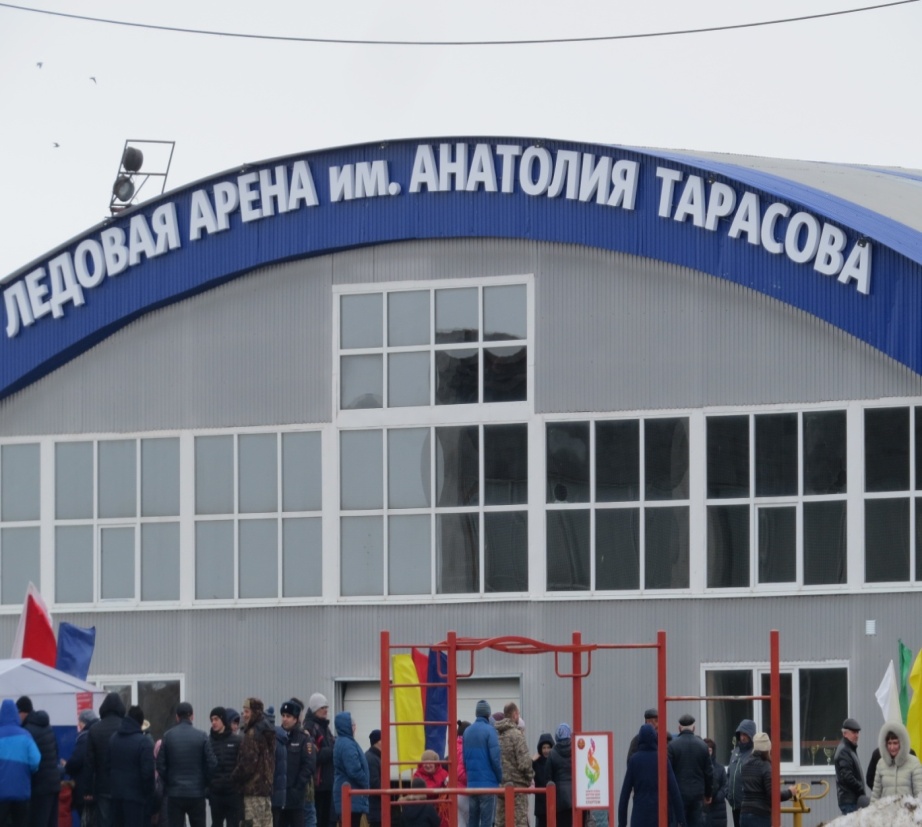 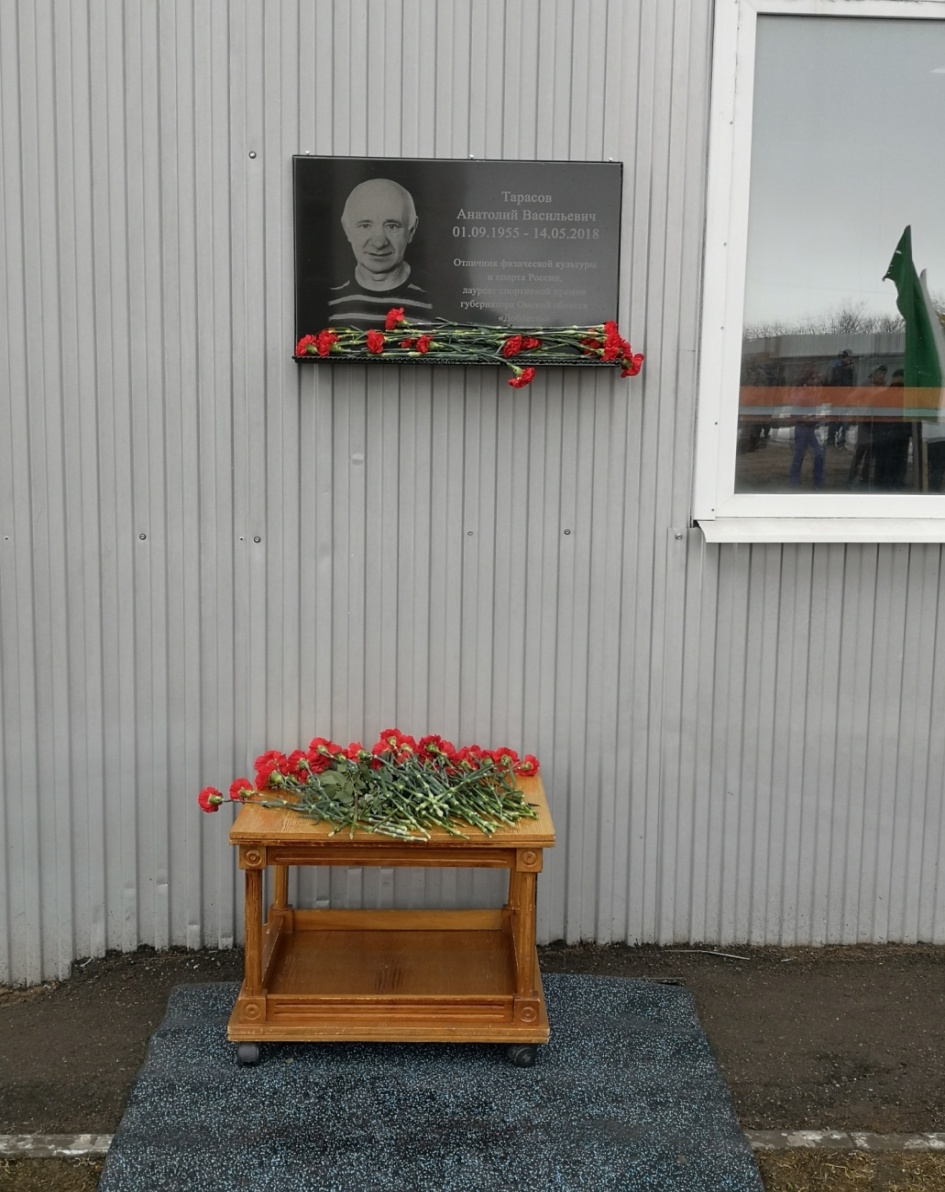 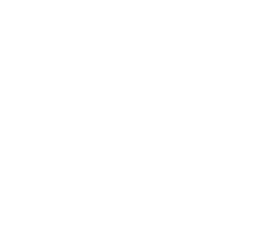 Ежегодно проводятся  областные соревнования по хоккею 
«Кубок ветеранов»
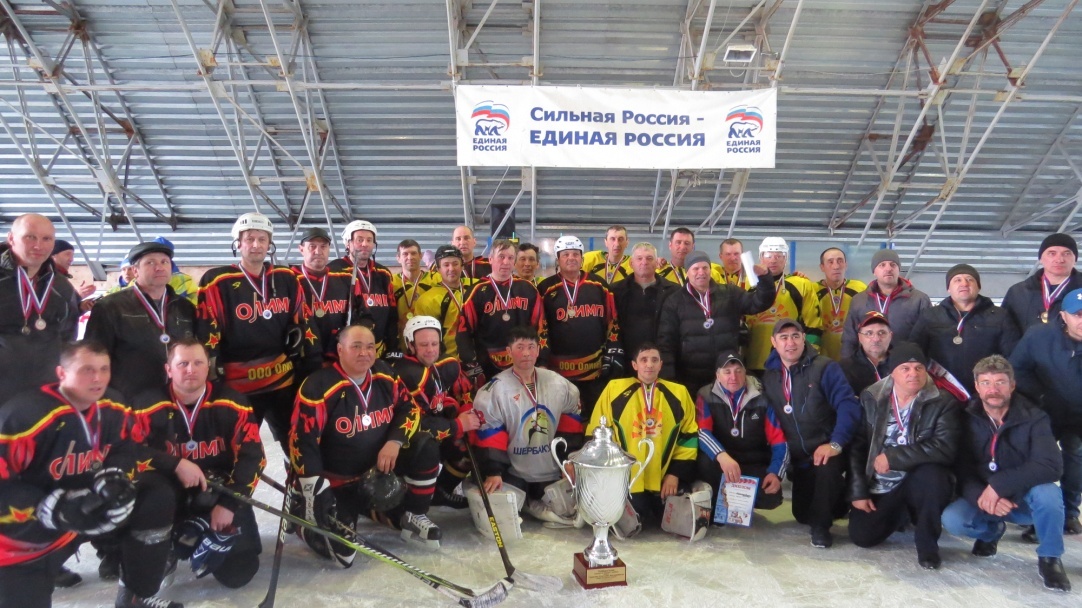 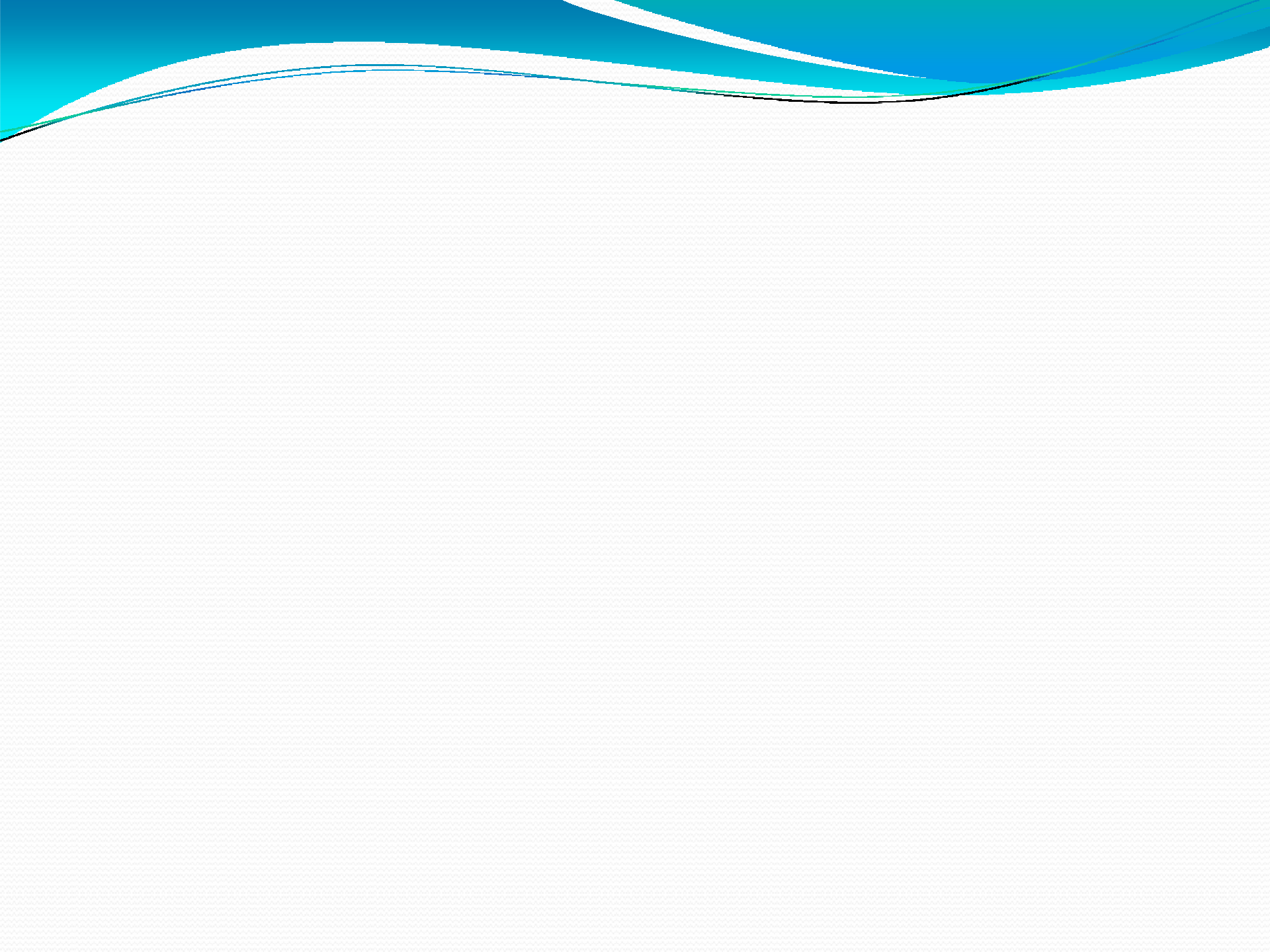 Летом 2019 года состоялось торжественное открытие 
   фонтана
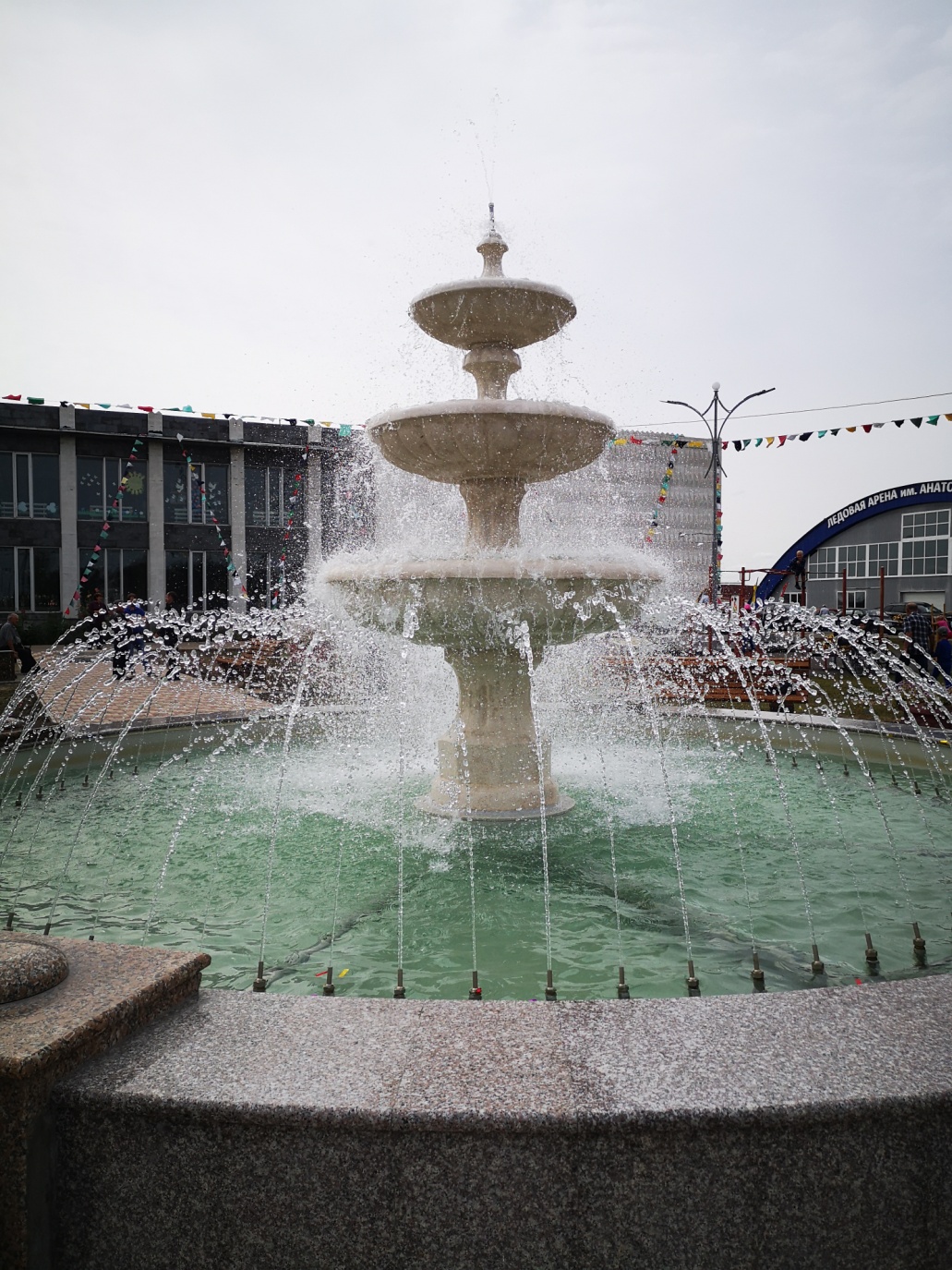 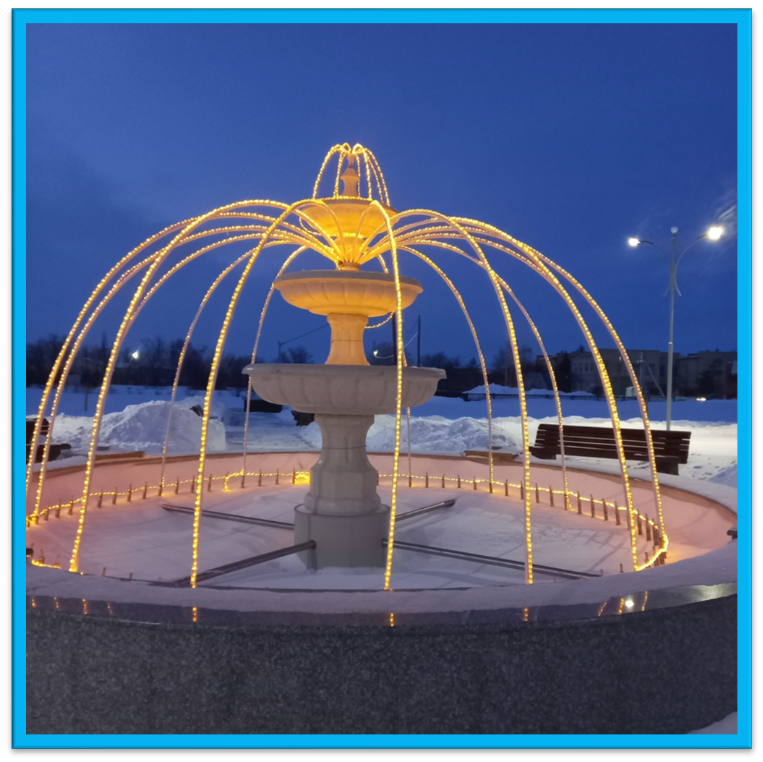 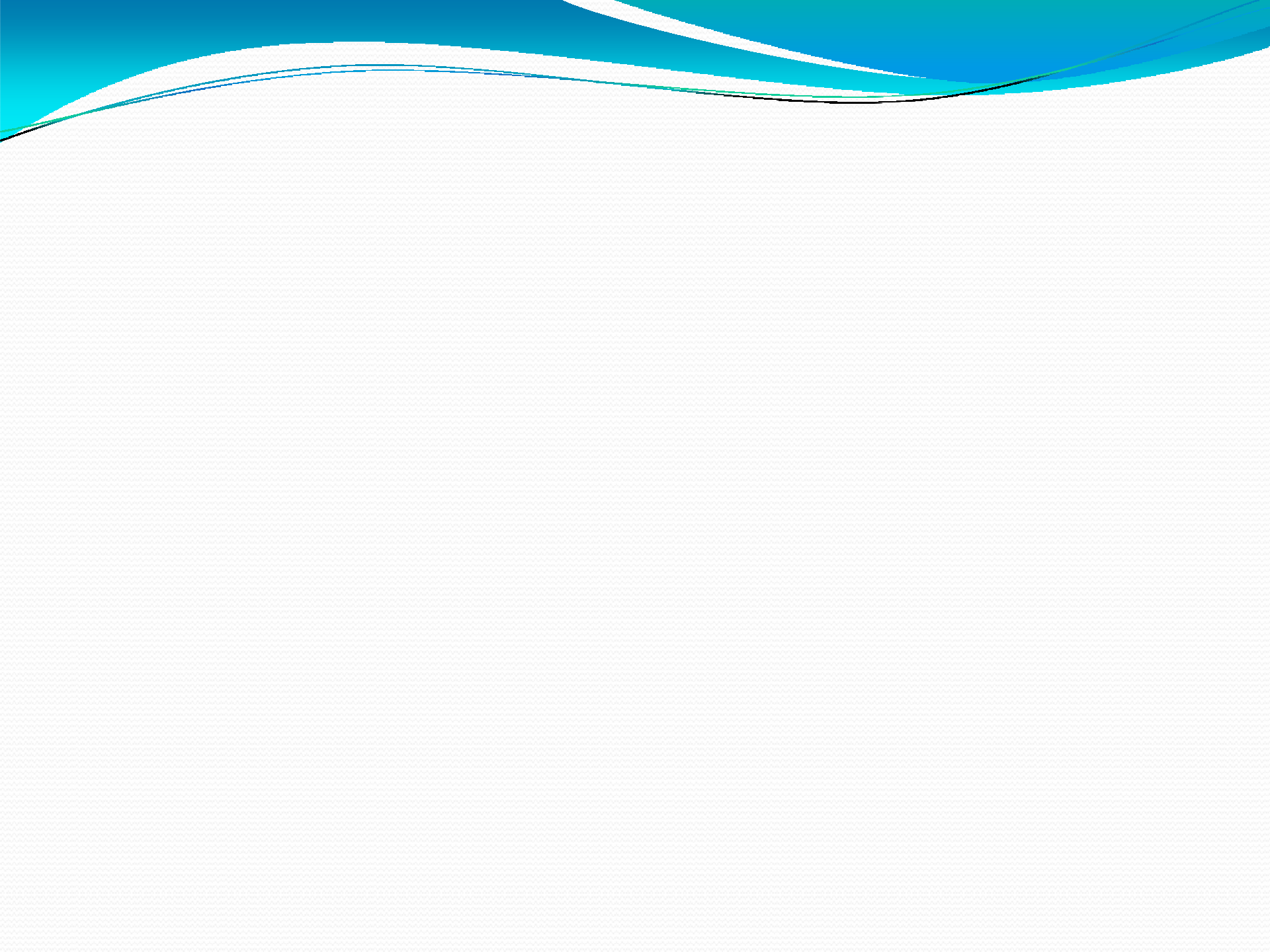 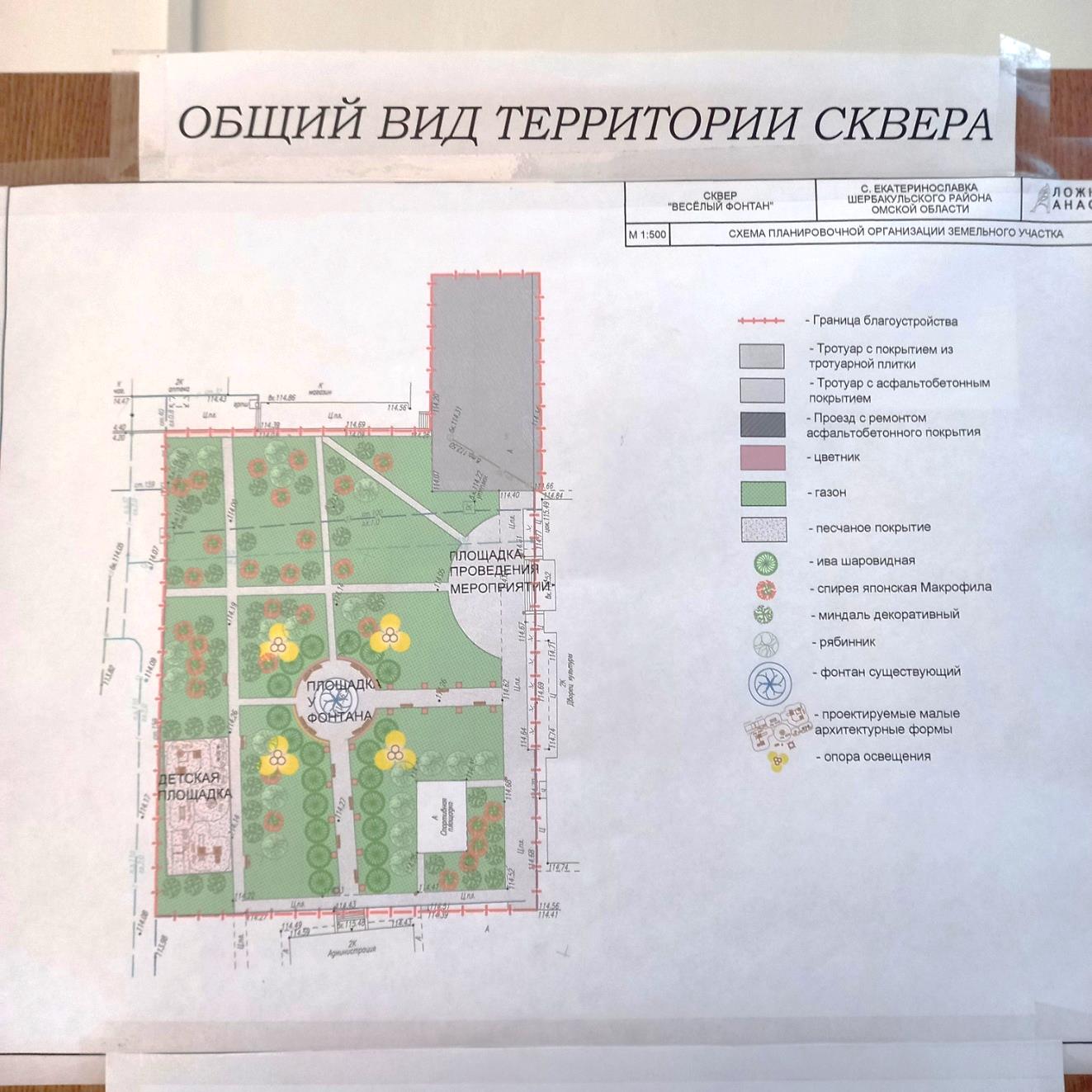 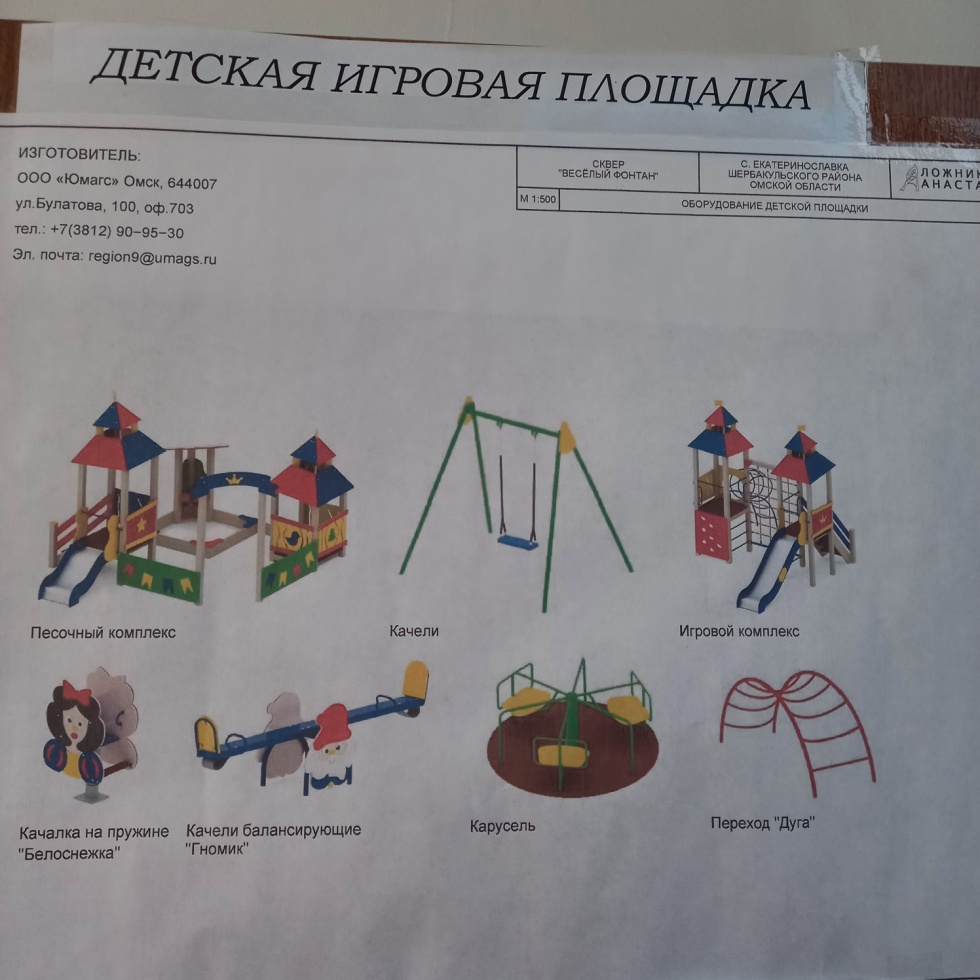 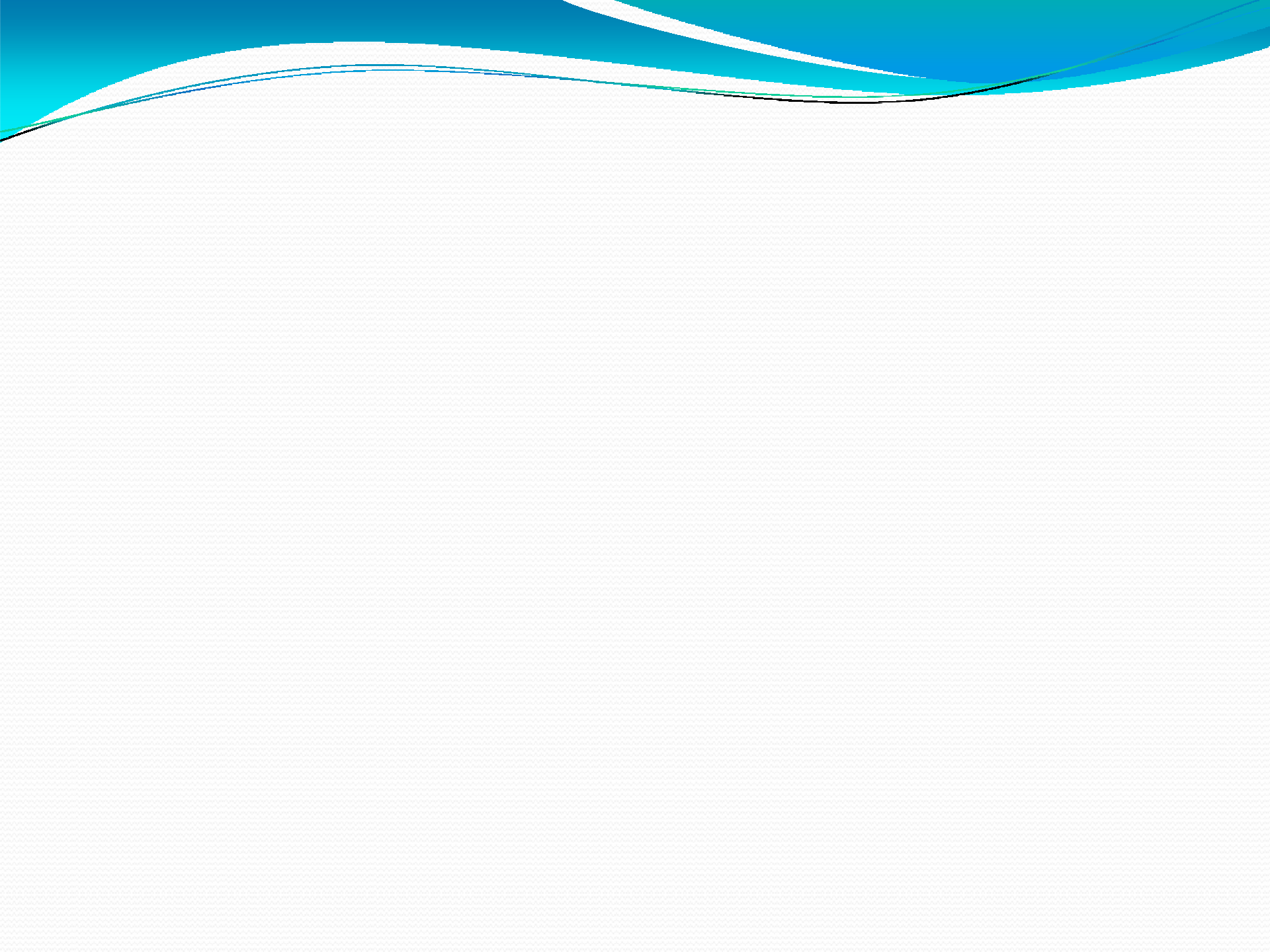 Лыхенко Николай Дмитриевич
Глава сельского поселения Прибыльский            Вячеслав Анатольевич
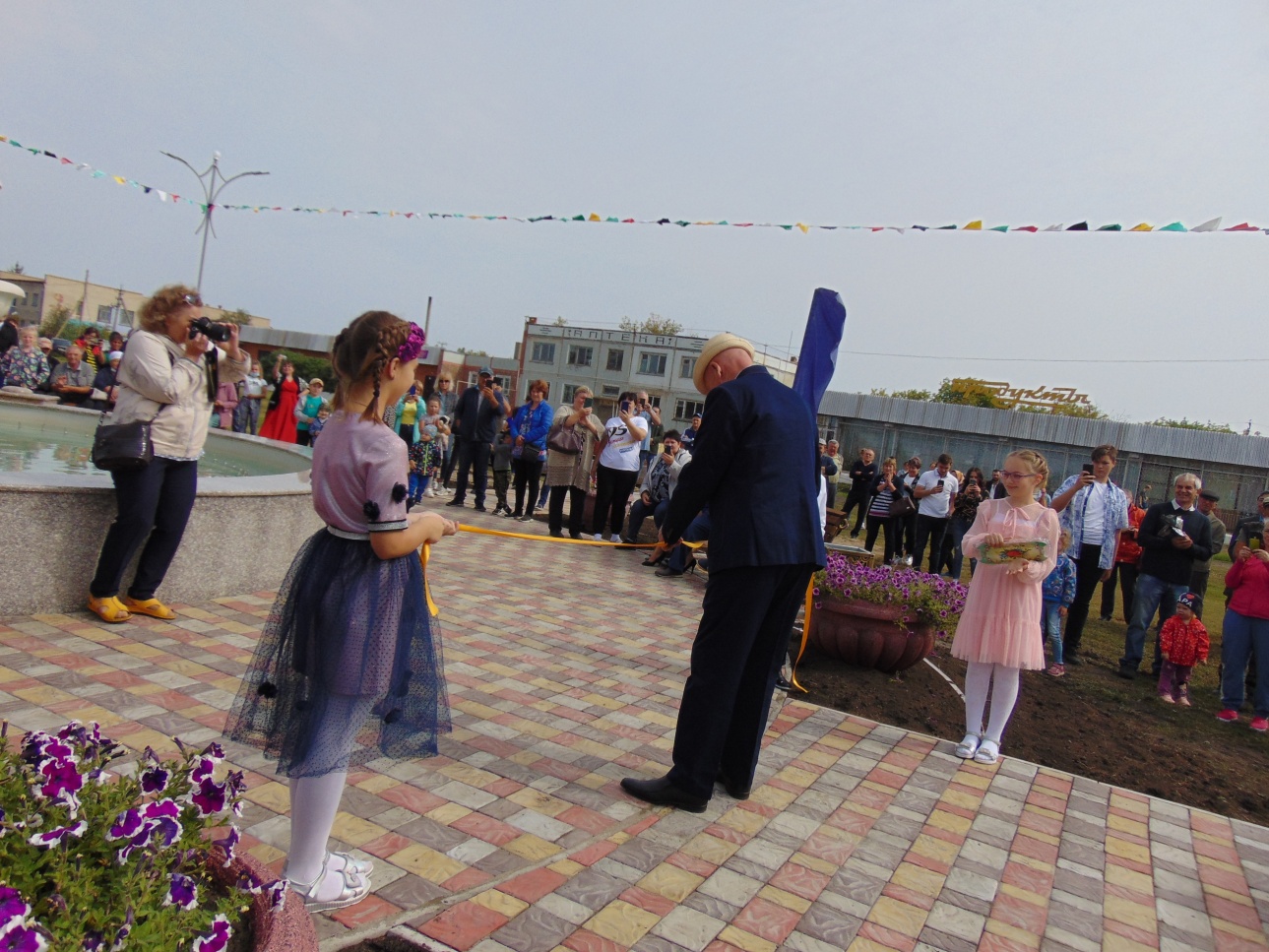 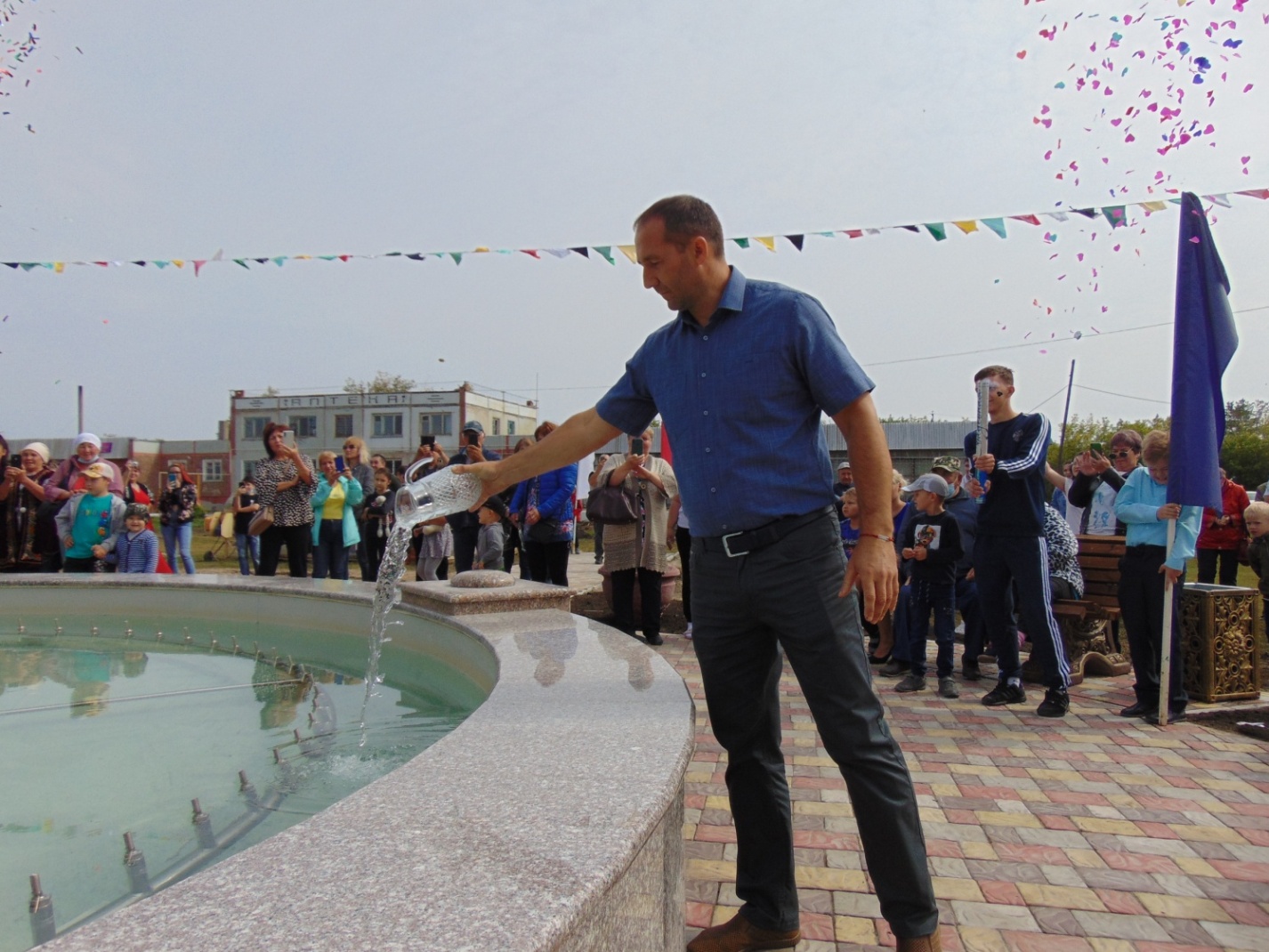 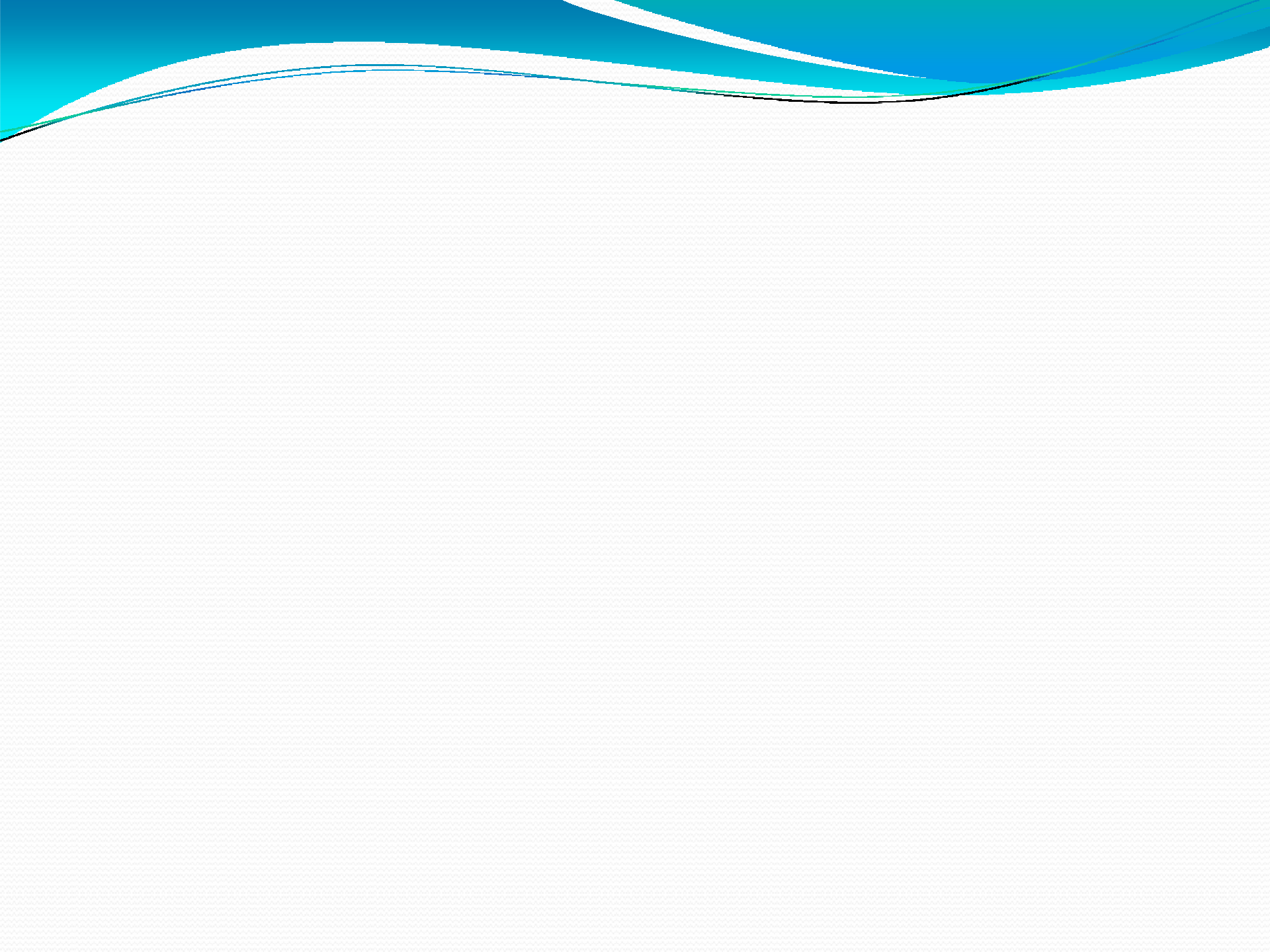 Спасибо за внимание!
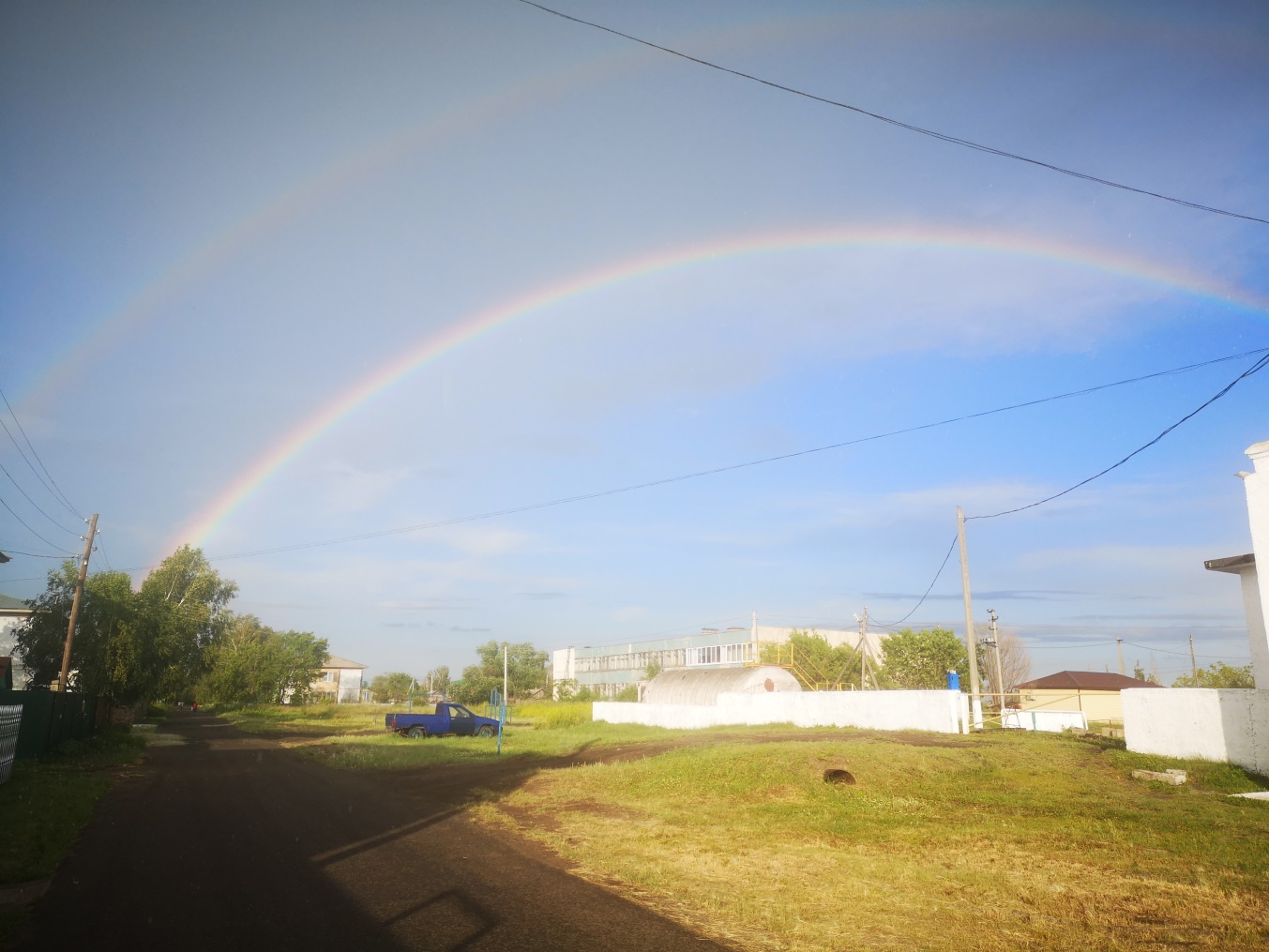 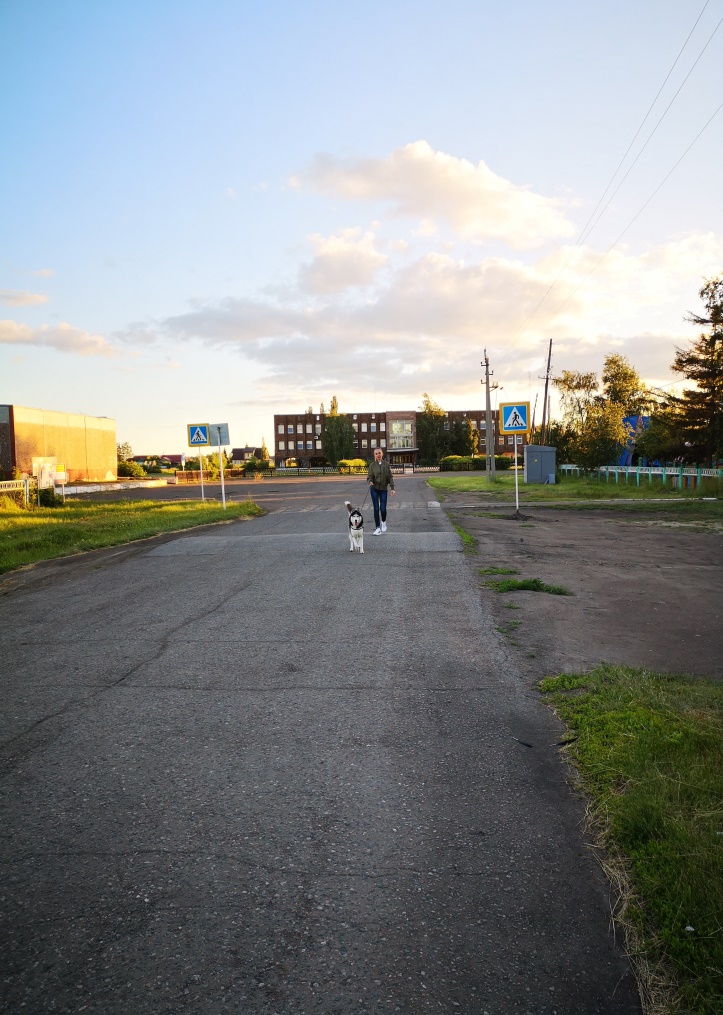